Experimental aspects 
 Neutrino-nuclear  responses and effective 
 weak couplings for astro neutrinos & DBD 
     
  Hiro Ejiri   RCNP Osaka  
     








Thanks organizers for invitation




Thanks: The organizers for the invitation
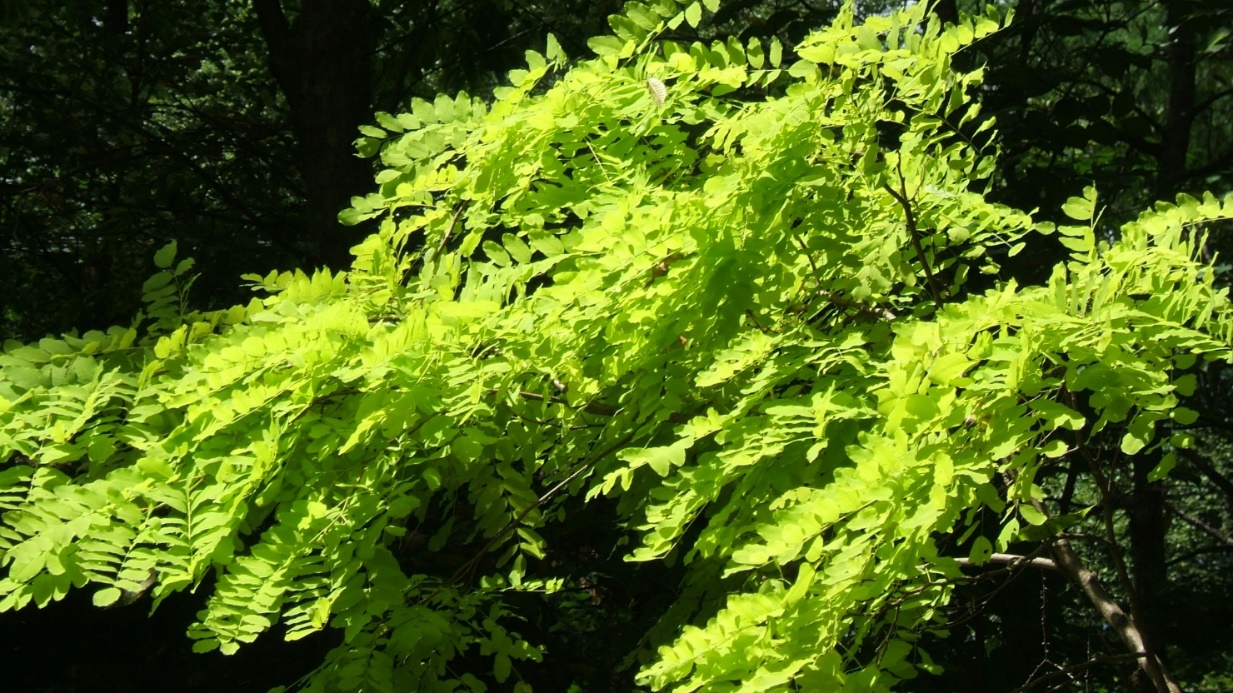 1. Neutrino nuclear responses and gA  quenching 
2. Experimental studies for n nuclear responses 
3. Low multipole low momentum responses
4. Medium momentum responses for DBD and SN.
5. Neutrino responses for astro neutrinos and DBD
H.Ejiri 　J.I. Fujita Phys. Rep 38 1978 85　
H. Ejiri 　Phys. Rep. 338 2000 265
H. Ejiri  　J. Suhonen 　K. Zuber Phys. Rep.  797  1  2019
H. Ejiri  　Frontiers   10.3389/fyhs.　2019.　00030
H. Ejiri     NNR19  May 2019 Neutrino Response Workshop  2019
1. 1.  Weak responses and gAeff
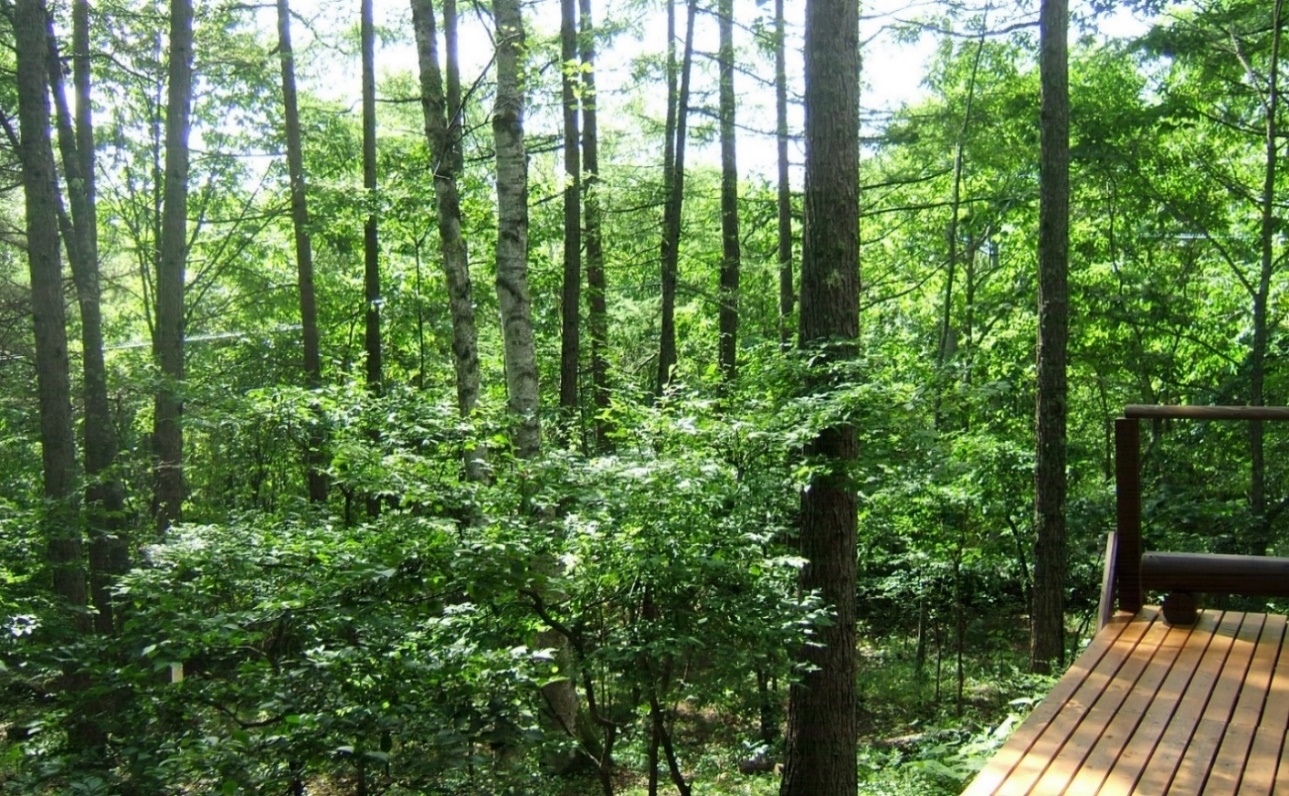 Ejiri’s log cabin in Tateshina 1450m
e
Nuclear Response = M : M=NMEs
n
ts
T = G [ M （mn )/ An ]２

    Nuclear phys  Particle/astro phys.
W
n
p
ts
A.  DBD Neutrino-less bb M 
    M=g2AMA - g2VMV　+ g2AMT     with bare gA、V  for free N. 
     MA=kA2 MA(model),      MV=kV2 MV(model), 
            kA = gAeff/gA  :  Effects which are not in MA(model)
MA
Astro n and anti-n response
MA=kA MA(model),   kA = gAeff/gA  :
DBD n and Astro n  are q=5-150 MeV/c, J± with J=0-5
Effective couplings kA = geff/g   
 MA=kA MA(model)      k=geff/g  Deviation  of model NME
     from  Exp. ＝True  MNE  since Model is NOT perfect
ts Y
Dress / core
change i-f
Since 1960  for m GT as  eeff/e .

 A : Theoretical way   ab initio  NME    kA = geff/g=1  
       Cal. for geff/g  for meson isobar , many body,  medium 

 B:   Experimental  way  : present    
      Exp geff/g = Exp NME/Model NME  and 
　  Use Exp. geff/g  and Model   QP, QRPA  to get NME
Weak int.: spin isospin ts N-1N GR and N-1D GR
Nuclear medium 
 ts polarization
GR=  s t flip
 S [Ni-1 Dj＋]]
n                         b-
s t       N
Nucleus
nucleon s t   N　 
 quark ts   Dj
GR=
S [Ni-1 Pj]
n 
t- s
[N1-1 P1] [
1. H. Ejiri   PRC 26 ‘82 2628
     Nuclear core change ,
0+
|I> = |NP>  - e |GRn> - d |GR D>
  Mb~ keff M0      keff  (ts)~ 1/(1+ cts) = 0.4    
        keff  (D)~  0.6 　　 cts: susceptibility
1+
2-
Bohr Mottelson
PL B 10 ‘81 10  Isobar
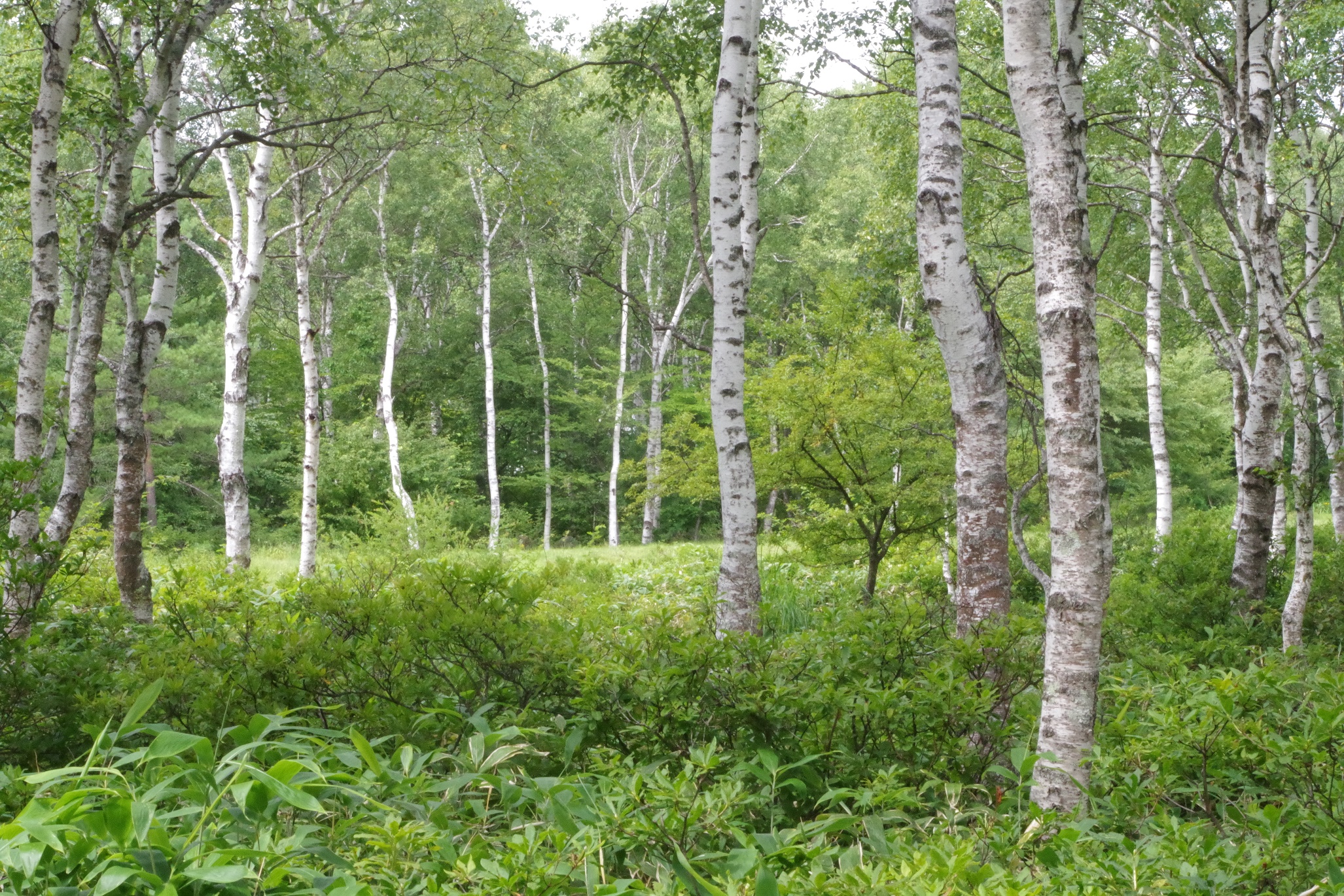 Experimental studies of neutrino responses by
　charge exchange nuclear and lepton reactions
Tateshina view
CERs for CC
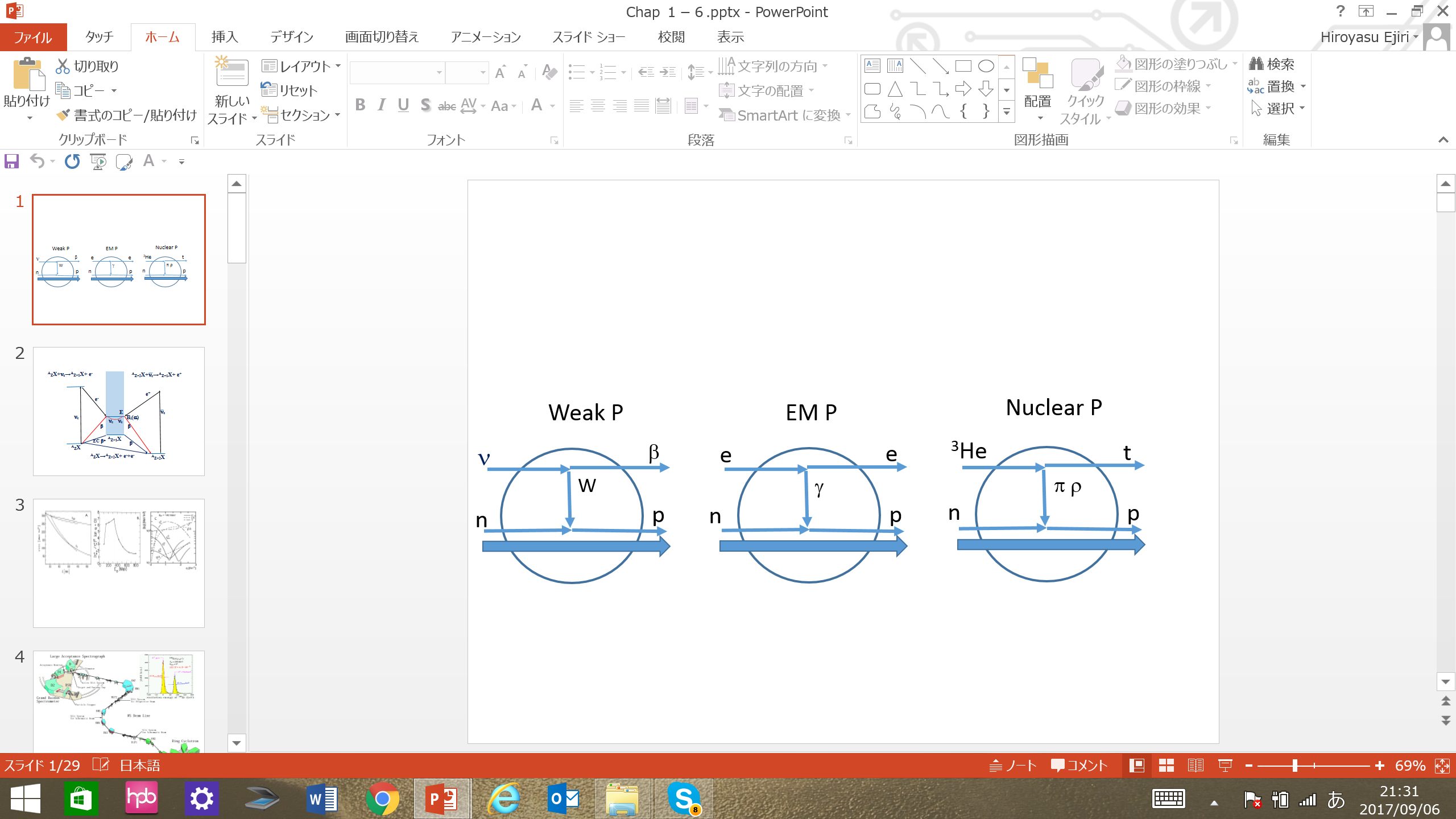 e
M=g2AMDA - g2FMD
 
Sensitive to NN, ND/p
 nuclear medium effects
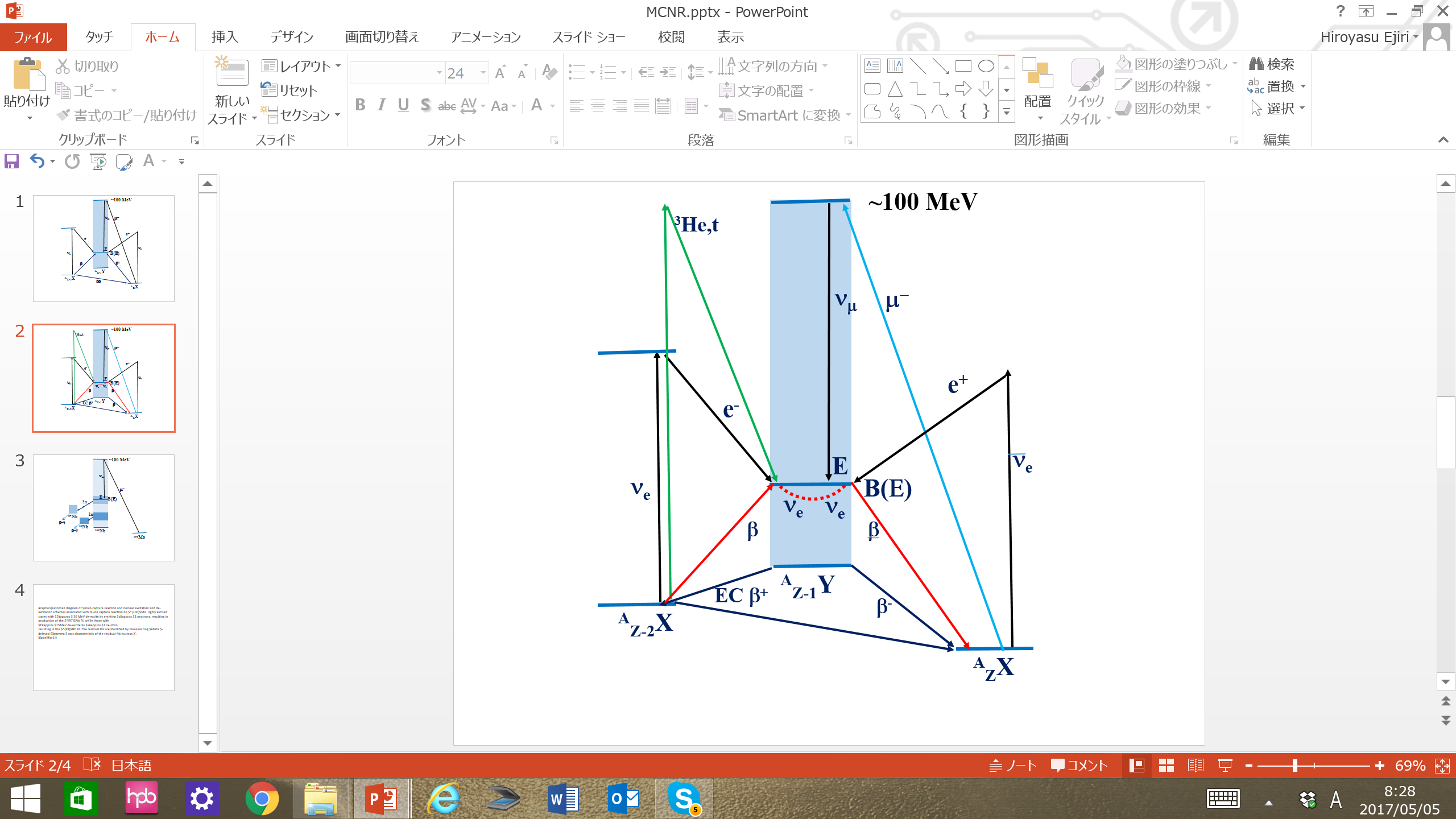 t+
t-
n
p
t, ts
e
n
e
n
p
t,ts
M(EXP) =gAM,   gFM　by 
lepton and nuclear CERs 
to help calculations which are
sensitive to nn & medium.
Response experiments by RCNP/Osaka
RCNP Osaka p,He, m
J-PARC 3-50 GeV p,  n, m
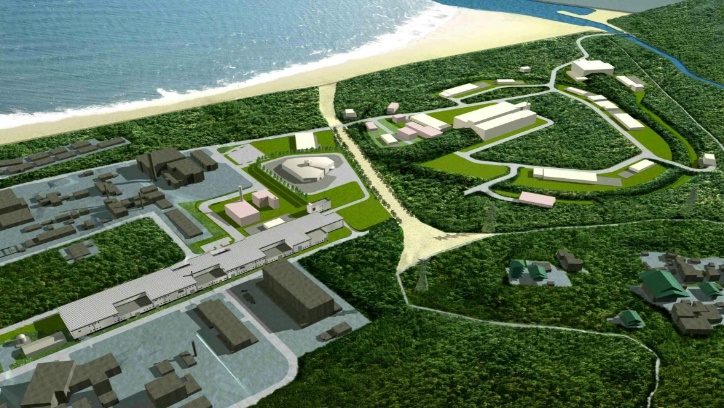 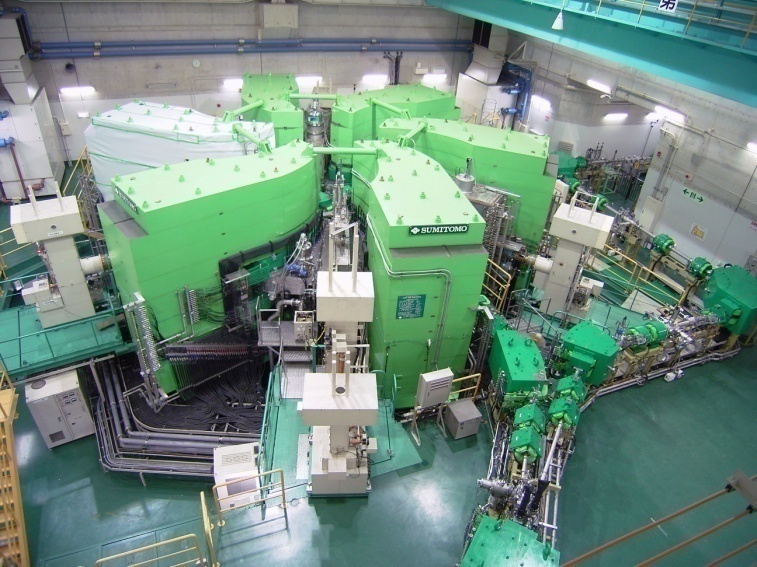 MLF MUSE  m
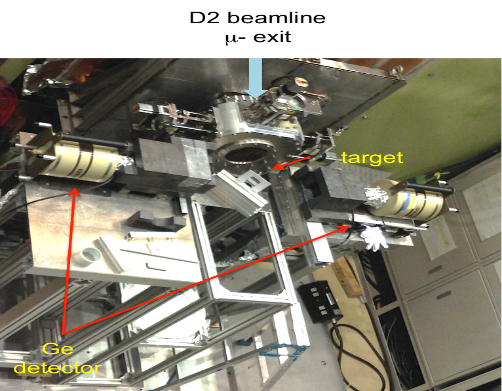 MuSIC m
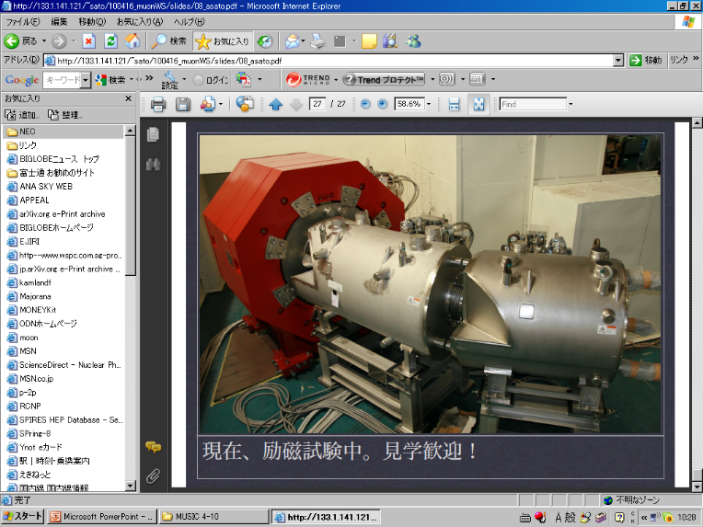 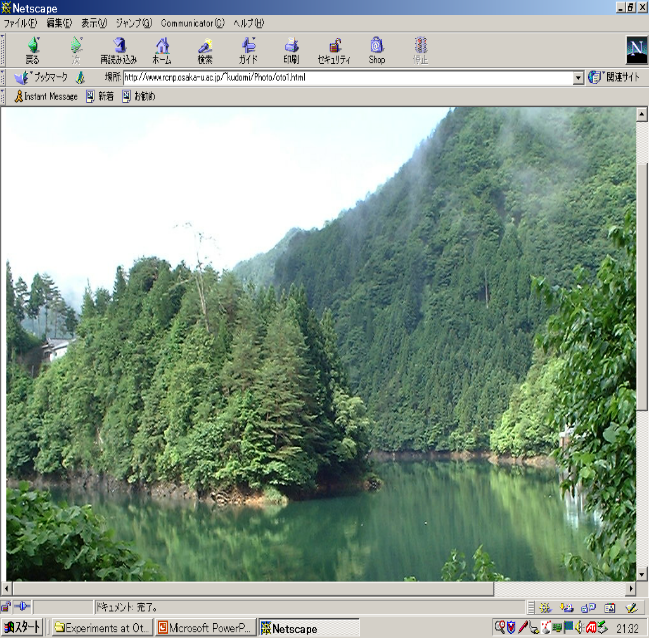 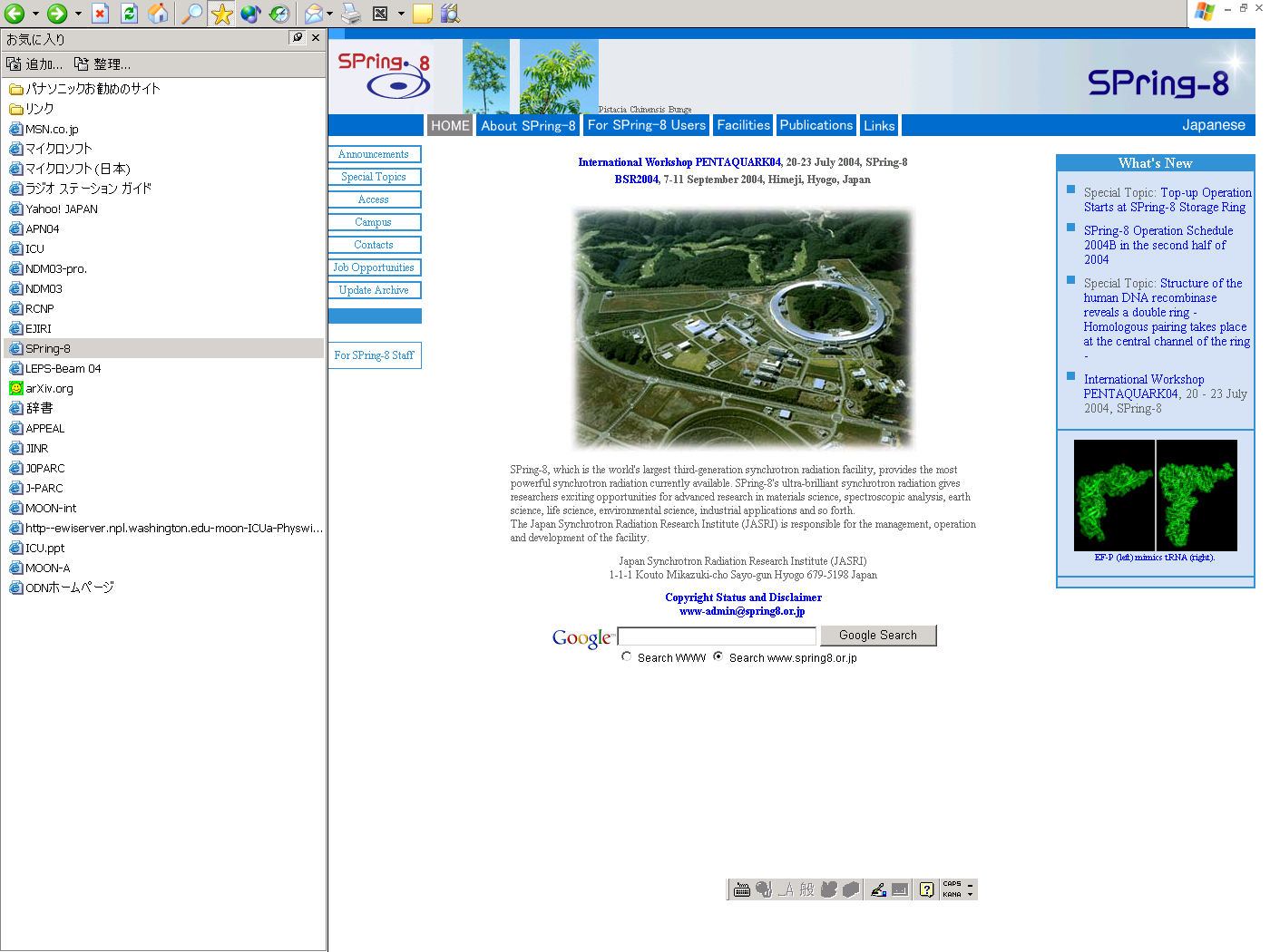 Oto under gr. bb-n,
Spring-8  GeV- MeV pol. g
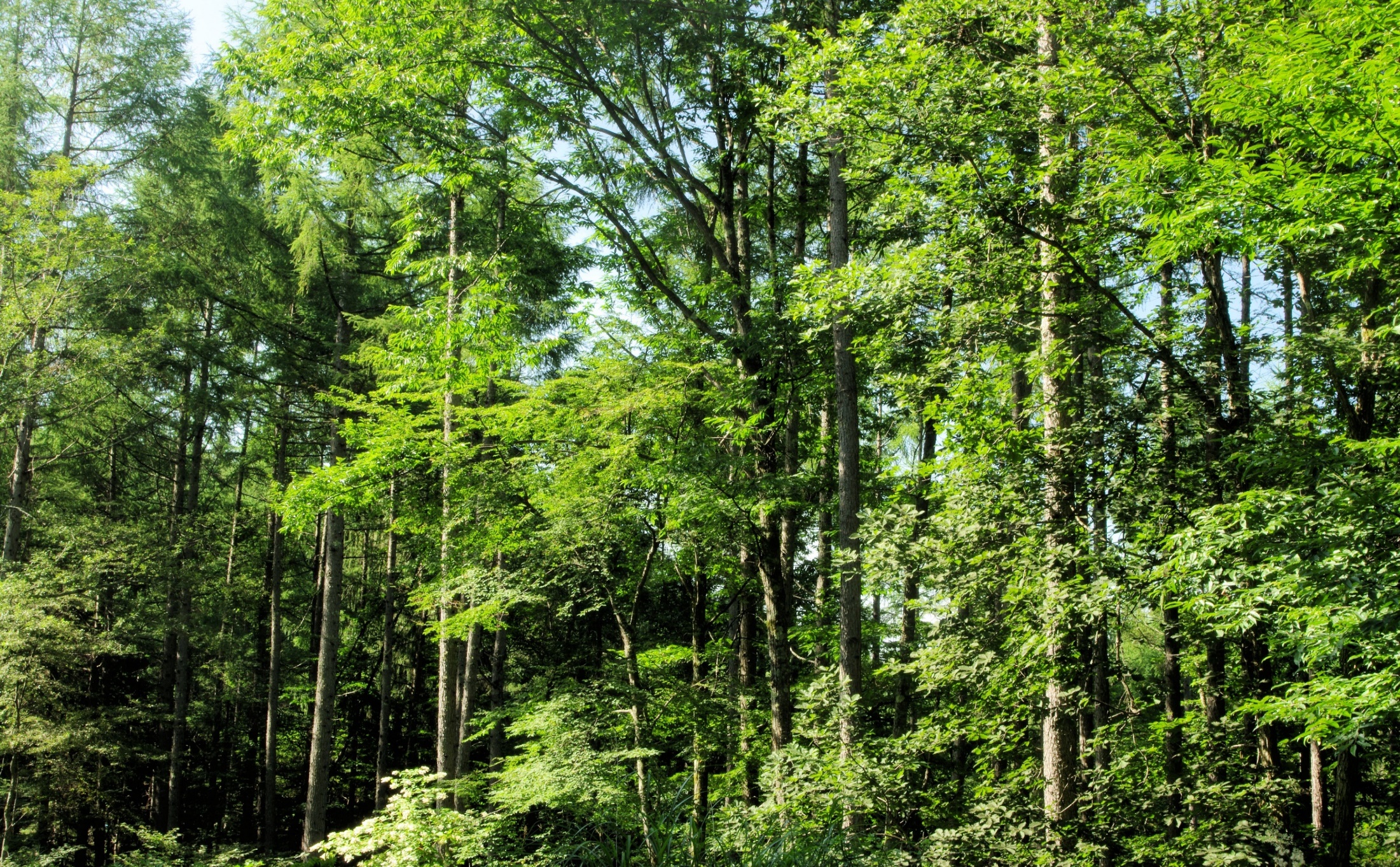 3.  Low momentum b -e  (b,e→ne CER)
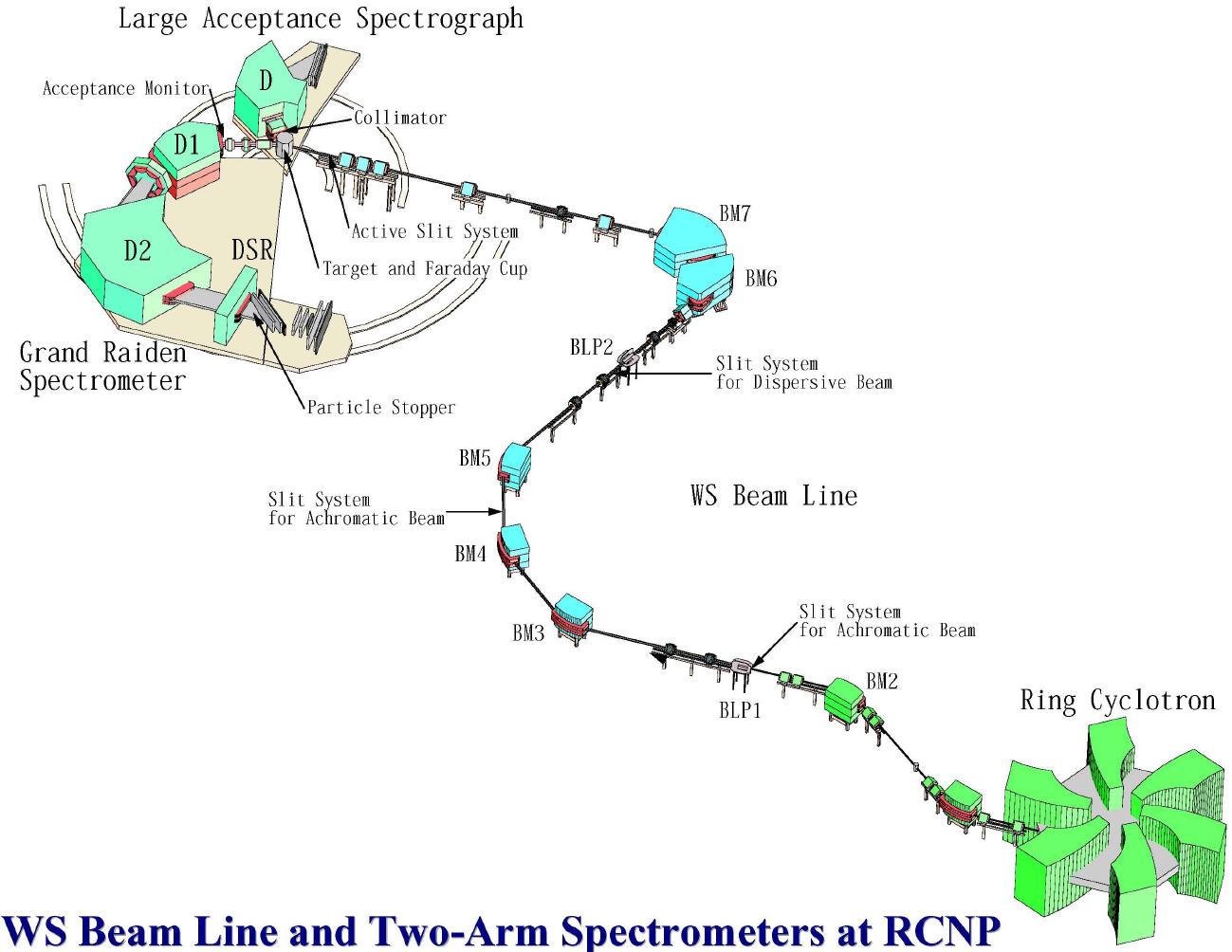 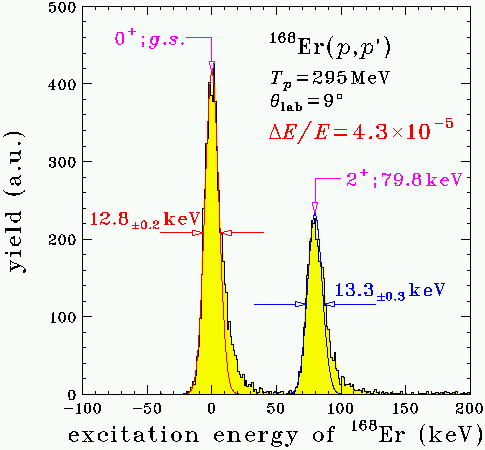 High E resolution (3He,t) CERs at RCNP Osaka
DE/E ~ 2 10-5
t
3He
q~ 20-200 MeV/c
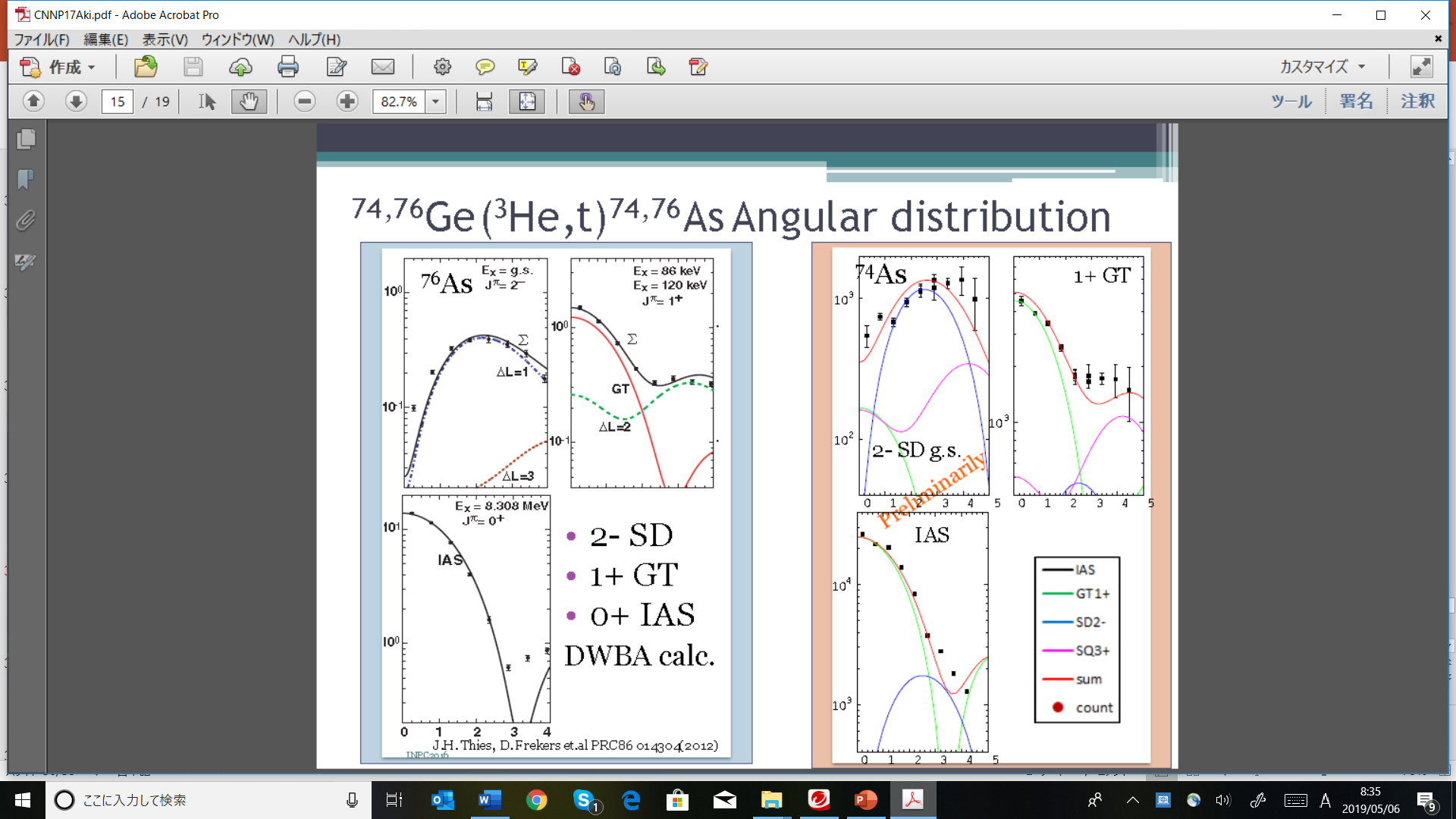 H. Akimune, H. Ejiri, RCNP  Catania, KVI , Munster・・
M(SD 2-)EXP = k M(SD QP)
Ejiri D. Frekers 
J. Physics G. 43 11L01
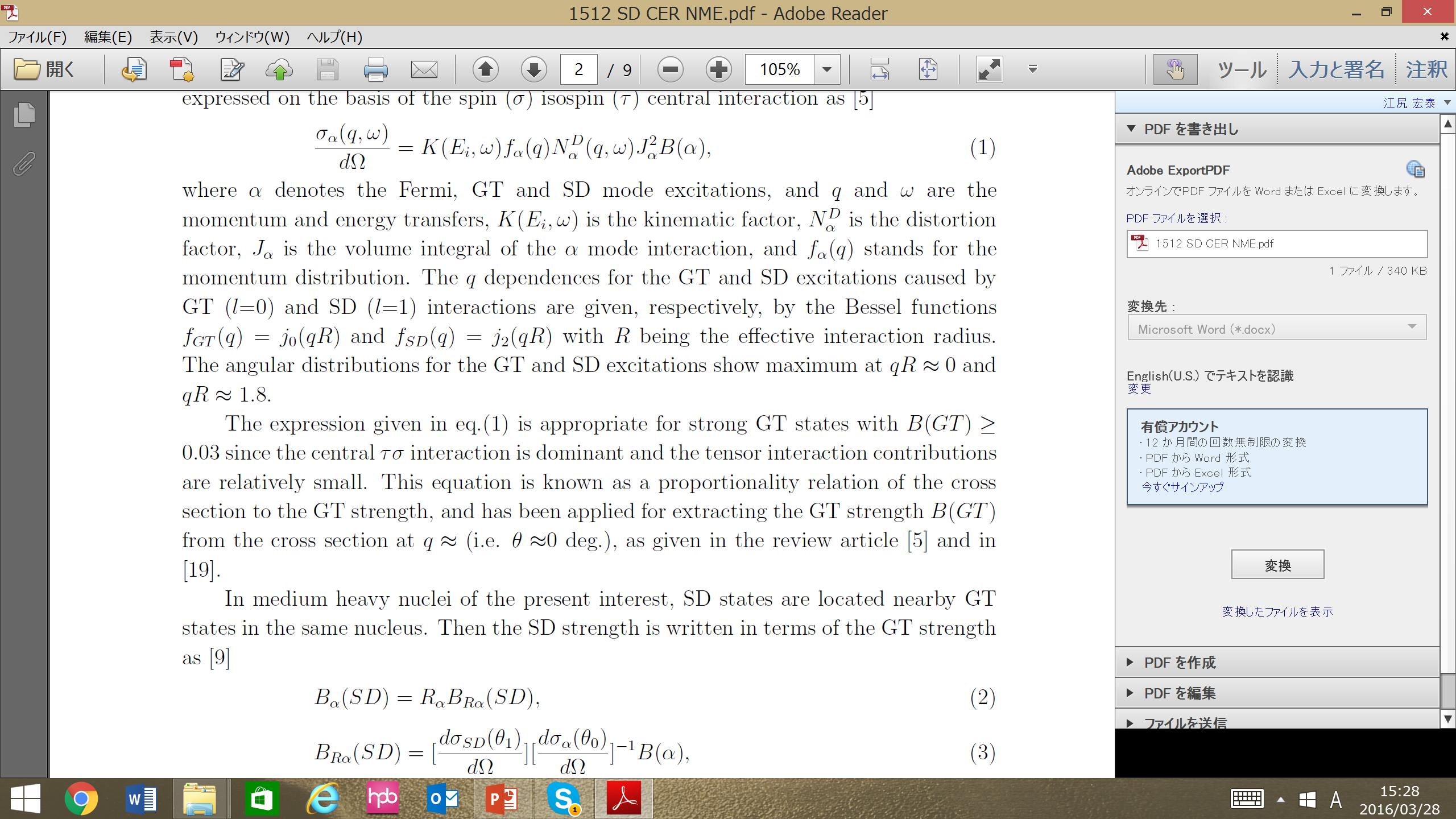 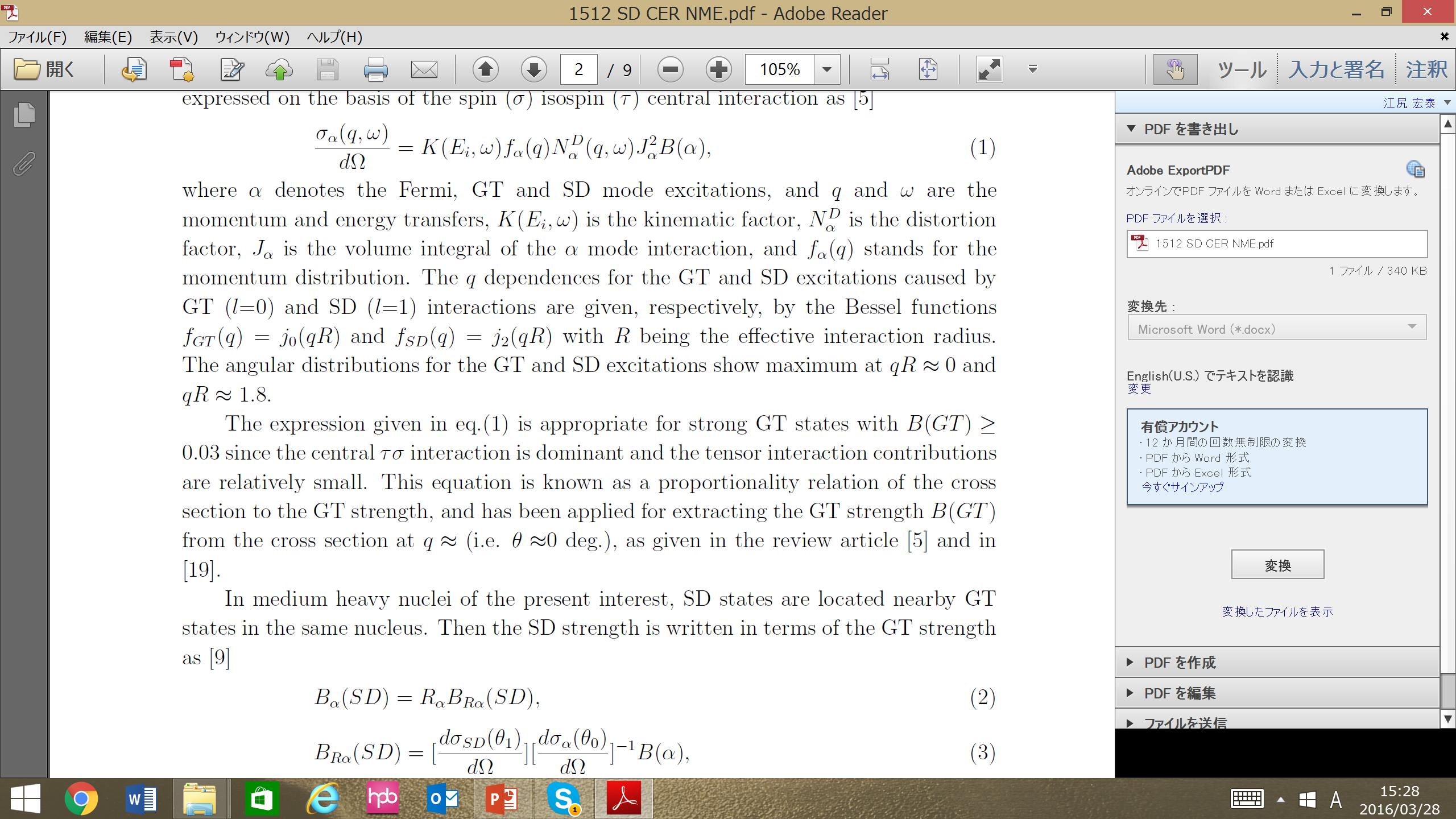 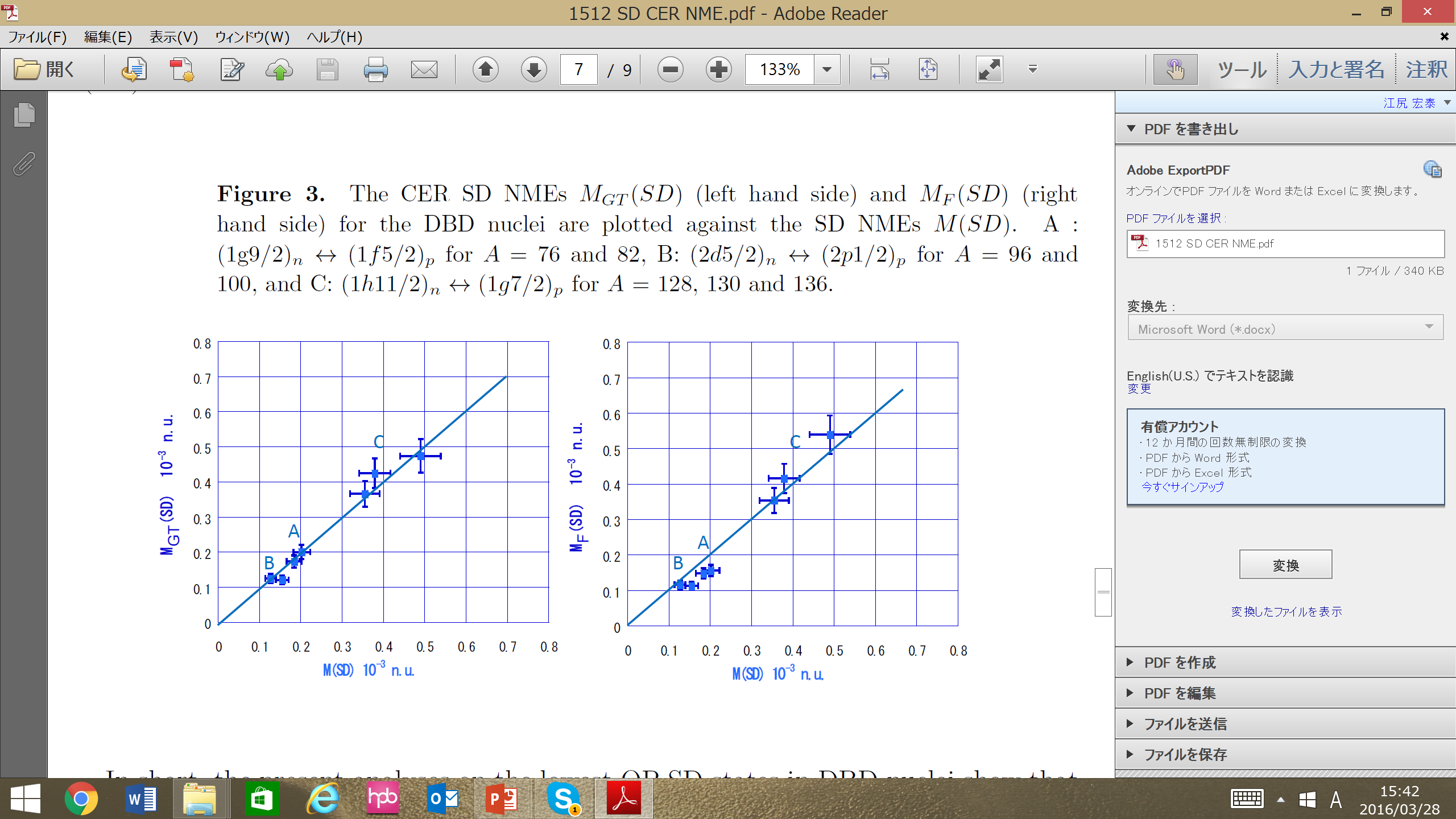 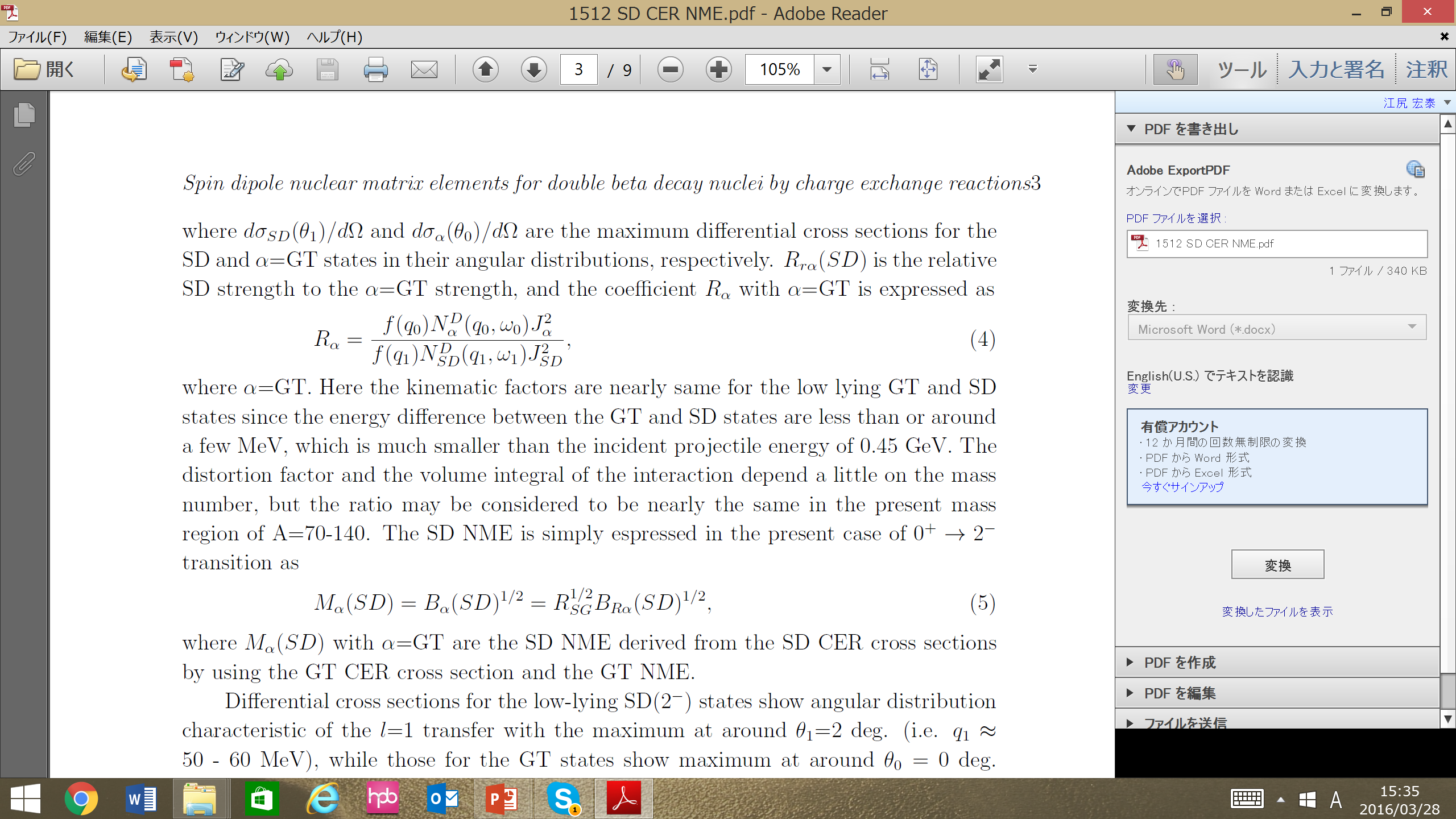 SD NMEs with k~0.25  from 
ft data in neighboring nuclei.
H. Ejiri D. Frekers J. Physics G. Letters Sept.
k=M/M(QP) = QRPA ~0.5
 and medium(gA) effect 0.5
M(SD 2-)EXP = k M(SD QP)
B(SD)=[s(SD)/s(IAS)]B(IAS) K, 　B(SD)=M(SD)2
s(SD)/s(IAS) for 76Ge,  B(IAS) =N- Z,  and K is from the 
measured cross section ratio  for 74Ge with  B(SD) from ft
M(ESQP) with k~0.25  from ft data in neighboring nuclei.
H. Ejiri D. Frekers J. Physics G. Letters Sept.
k~0.25,  with 0.5 from ts  and  medium(gA) effect 0.5
SD RCNP  H. Akimune, H. Ejiri, RCNP  Catania, Munster, KVI ,・・
Universal reductions of axial vector  b & g  in low p
Ejiri  Fujita 
PR 34  85 1978
g
g
b
b
k=k(ts) k(NM)~0.25   with respect to QP 
  k=k(ts)~0.5  :  Nucleonic long range  ts GR
        k(NM)~ geffA/gA~0.6  :  Short range nucl. medium D p
H, Ejiri J. Suhonen  J. Phys. G. 42  2015    
H. Ejiri N. Soucouti, J. Suhonen  PL B 729  2014  .  
L. Jokiniemi J. Suhonen H. Ejiri  AHEP2016　ID8417598
B(GT) sum strength
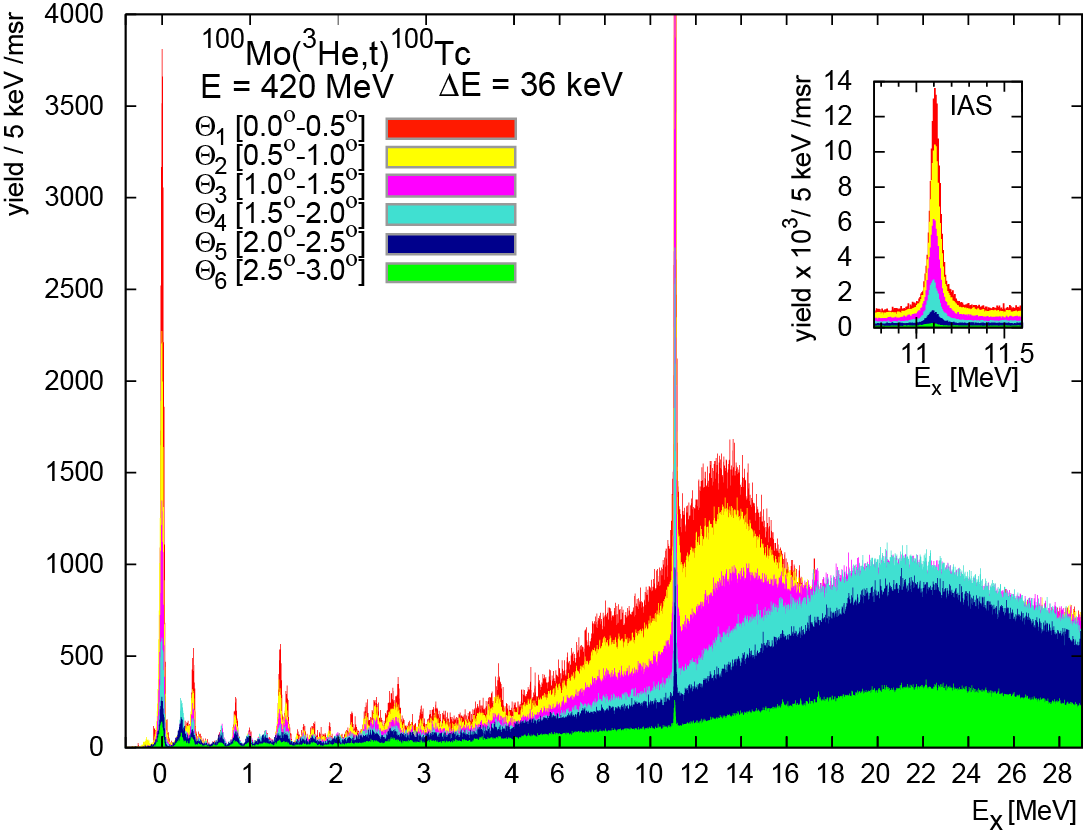 F　０＋
GT
B(GT):all
GT 　１＋
B(GT):low
SD　２－
Thies et al., PR C 86 2012
Quasi-free = No GT
GT
(N-Z) [B(s)=3]
0.55 Sum
SD
n            p
GT
GT
C. Douma 116 122 Sn
F
B(GT)/B(s) = 0.55 (N-Z)
Note : Nucleon in nucleus 
 is 0.55 free nucleon
71Ga  neutrino response for 51Cr and sterile n ?
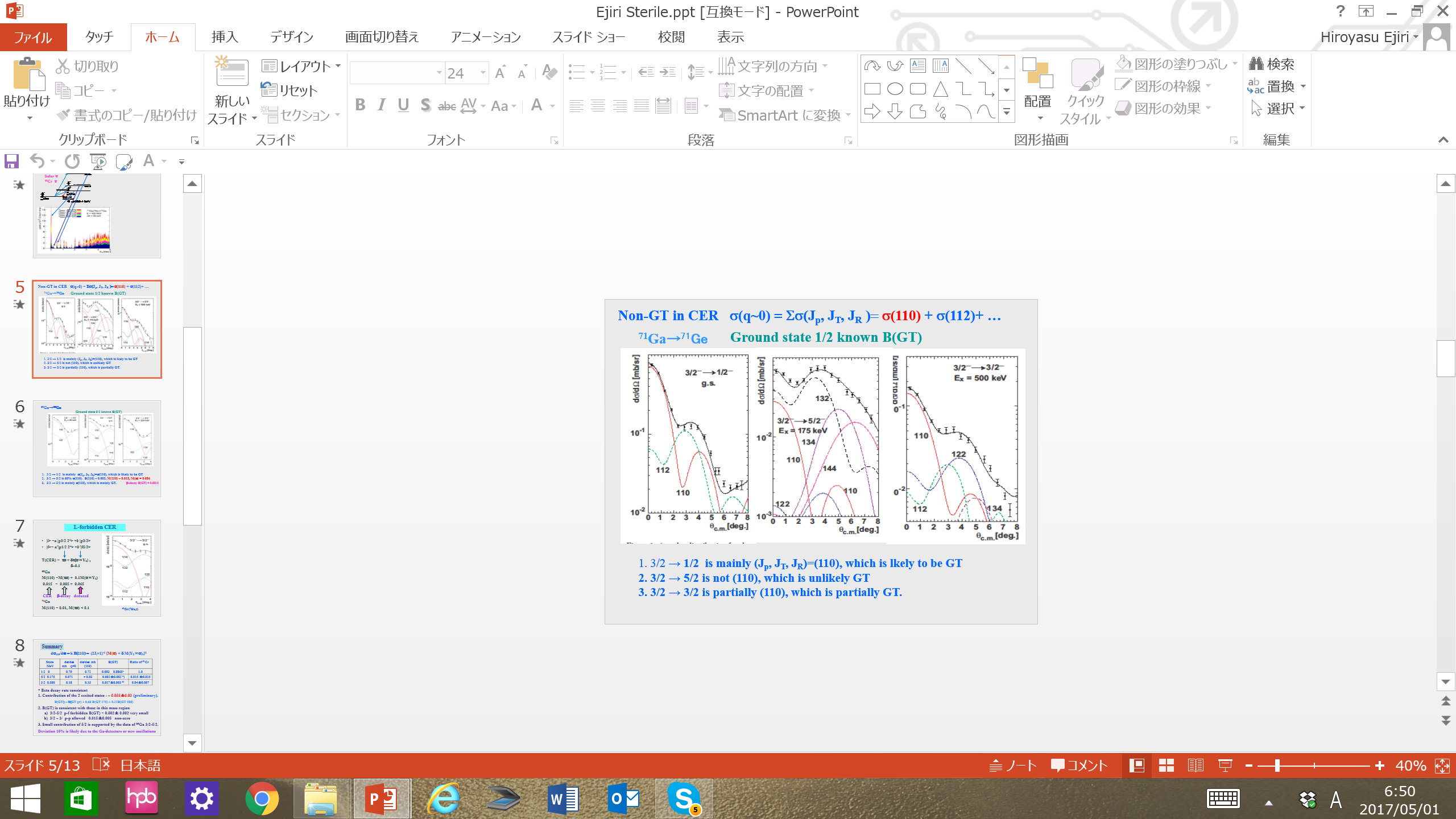 SAGE 　Galex　51Cr 37Ar
PL B 706  134 
2011 Frekers, 
Ejiri,Akimune  
Harakeh et al.
Gr      0     GT  92%   B(GT) =8.52 10-2   Ratio　1.00   
1 st    175          40%                 0.34                       0.027 (~0.01 )
2nd     500           87%                1.76                       0.045
Exp.  /Ga response　0.92 ±0.05 (ground state)  
    0.87 ±0.05 (excited state theory)    0.86 ±0.05 (excited state exp.)
                  Missing suggests Exp. efficiency or Sterile mentrinos.
Ga isotope  s and [ sxY2]1
B(110) =  (M(s) + k [ sxY2]1)2/(2J+1)    k = GT/T =0.1
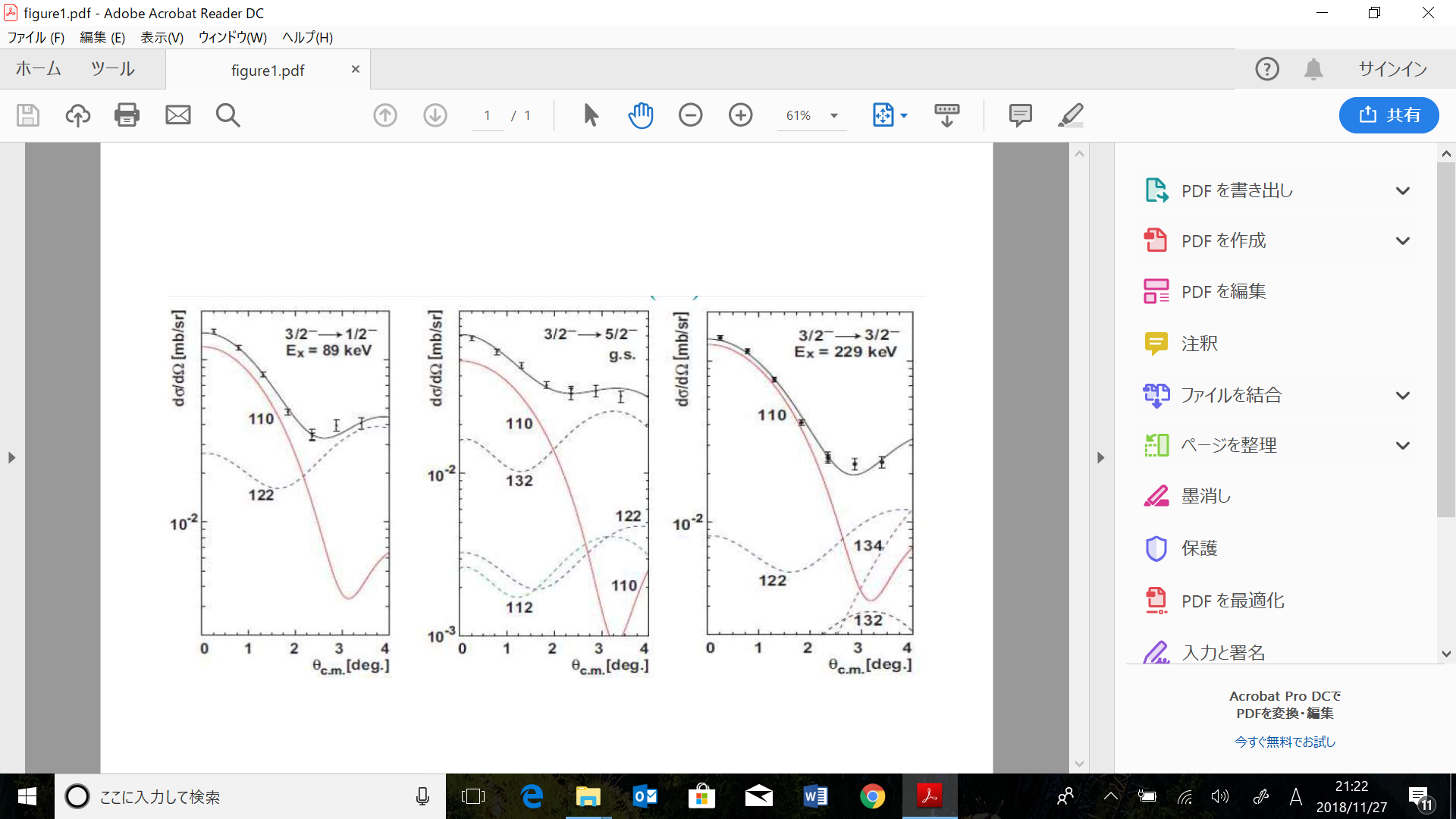 ＊　assuming the same ratio of M(s)/M(sY2)  for 69Ga
M(s) =0.08 -0.07 =small .    M [ sxY2]1= 0.7  large  due to p3/2 – f 5/2
Double charge exchange reaction＊
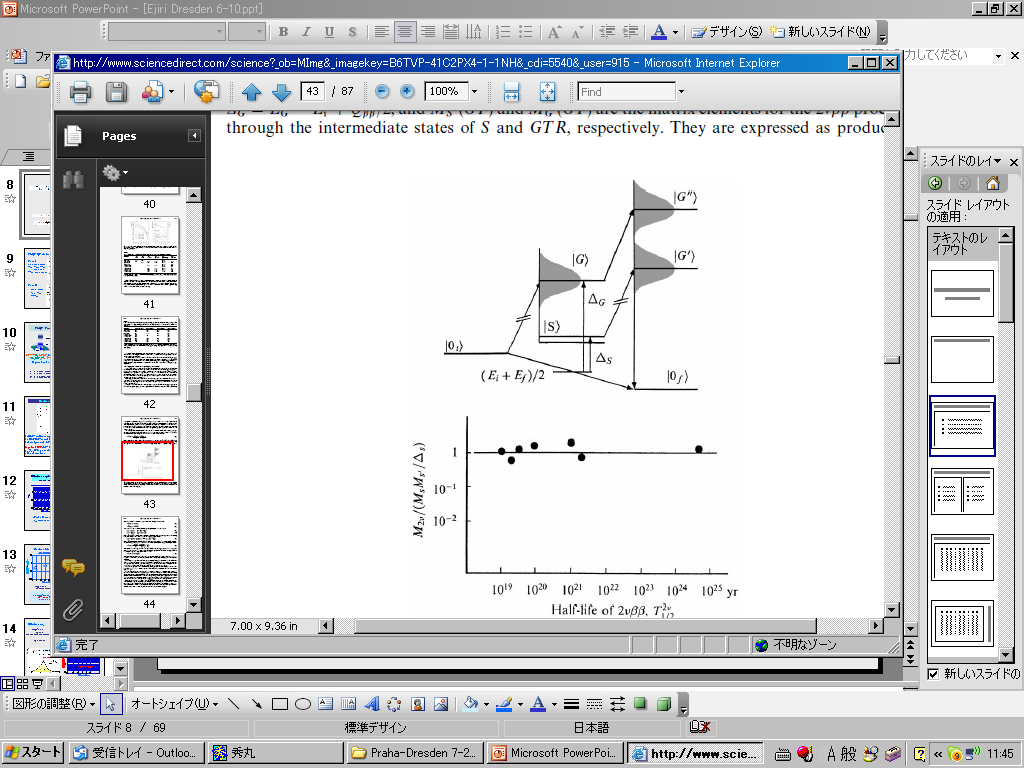 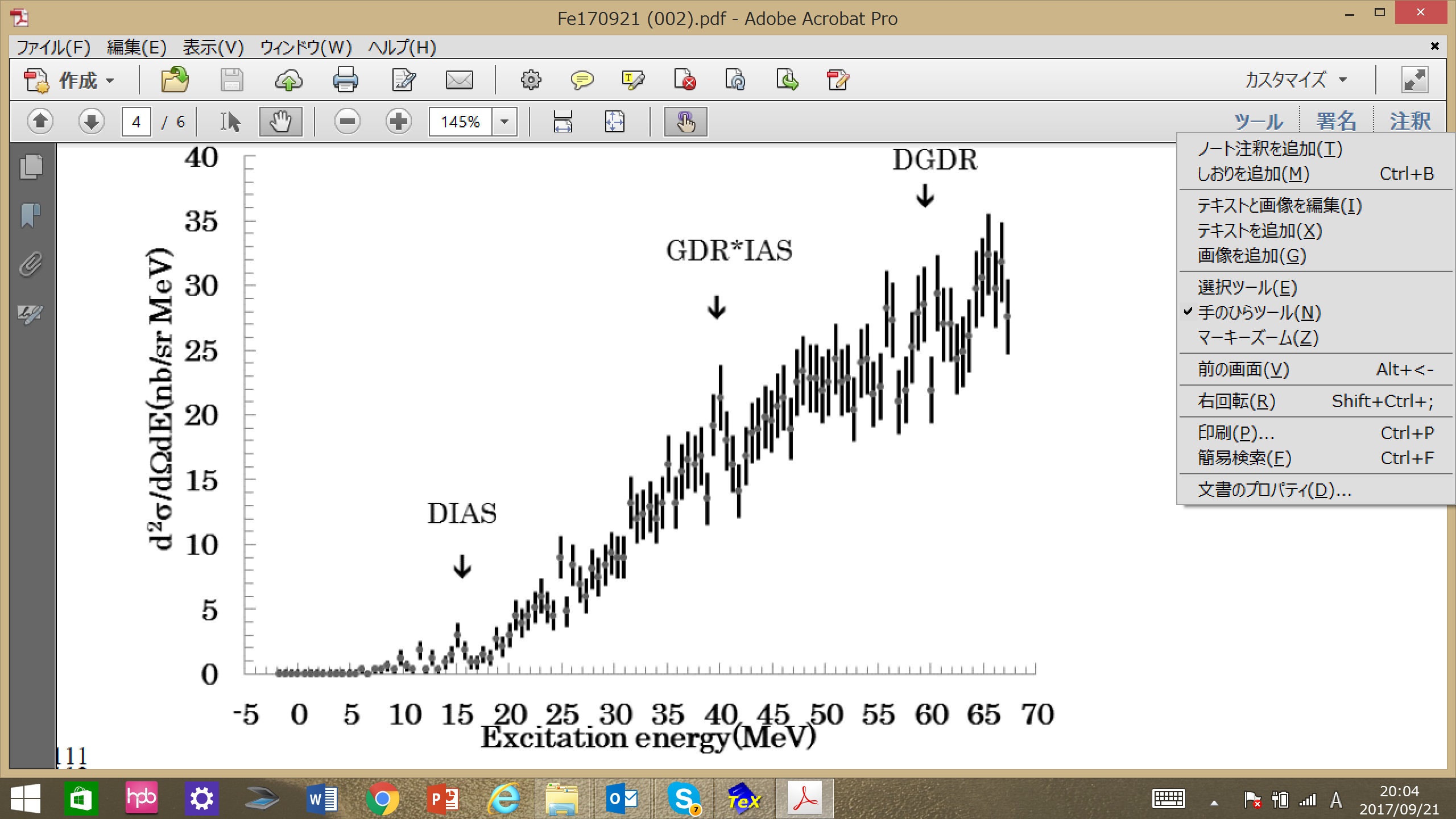 56Fe
11B, 11Li
D GR
Takahisa  Ejiri  E/A=0.8 GeV
       　     arXiv 170308265
H.Ejiri et al JPSJ 65 (1996), 
    No GT GR in case of 2nbb
Y(0-10MeV) /Y(20-30 MeV)=0.03
Cappuzzello et al    Eur. Phys. J. A 51 145
Cappuzzello et al    Eur. Phys. J. A 51 145
E/A=15 MeV  Various kinds of V(ts q )
[Speaker Notes: DGT]
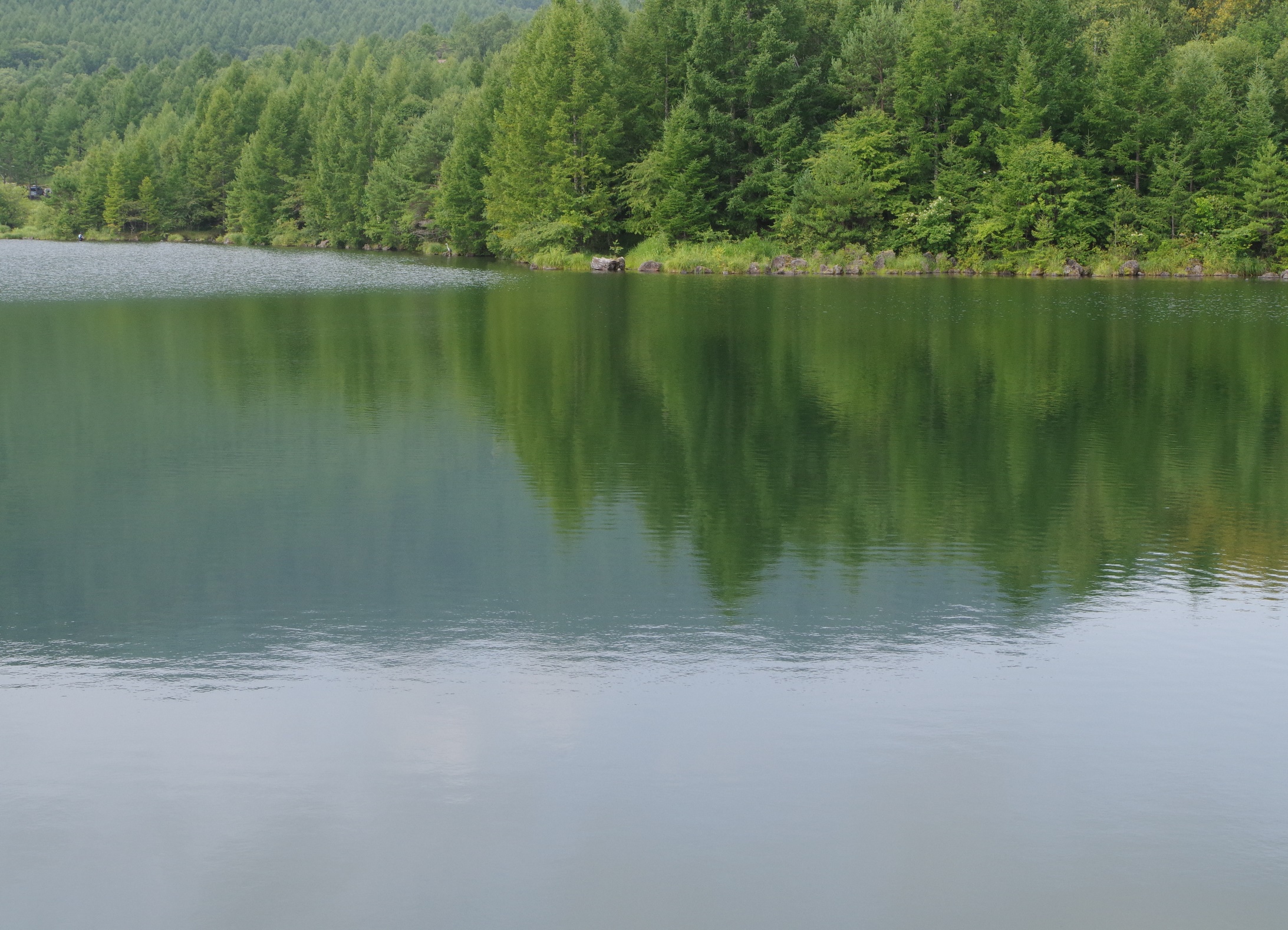 4 .  Neutrino　nuclear responses in medium
      momentum region
t
CER. F, GT &SD q-dependence
q ~q
3He
t, ts
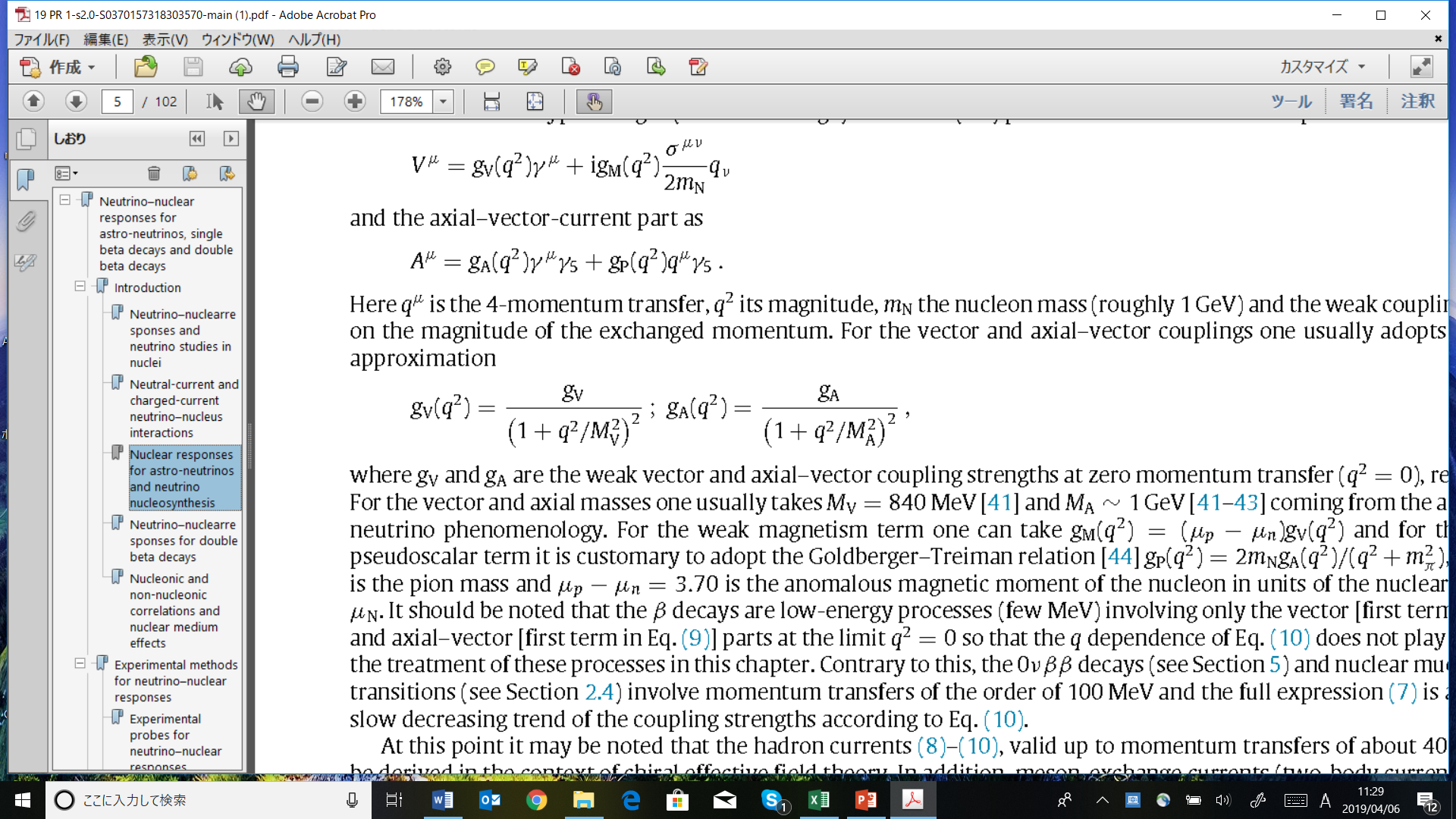 W
n
p
t, ts
MW~1 GeV    gW~ const 
over 0-100 MeV/c of SN  DBD
e
ds(q) = C |fa(qr)|2 Ma(q) 2             


fa(qr)~ DWBA ~ ja(qr) : kinematical q dependence

Ma(q)=keff(q) Ma(QP)  

j0 for IAS,  GT,    j1 for SD


 keff(q)= gAeff(q)~ constant  q=20 – 100 MeV/c
130Te  SD
130Te  F
2-
0+
1+
130Te
gAeff~const over q=0-100 MeV/c
CER (m,nm, xn g) n-b+ 
Responses q~80 MeV/c
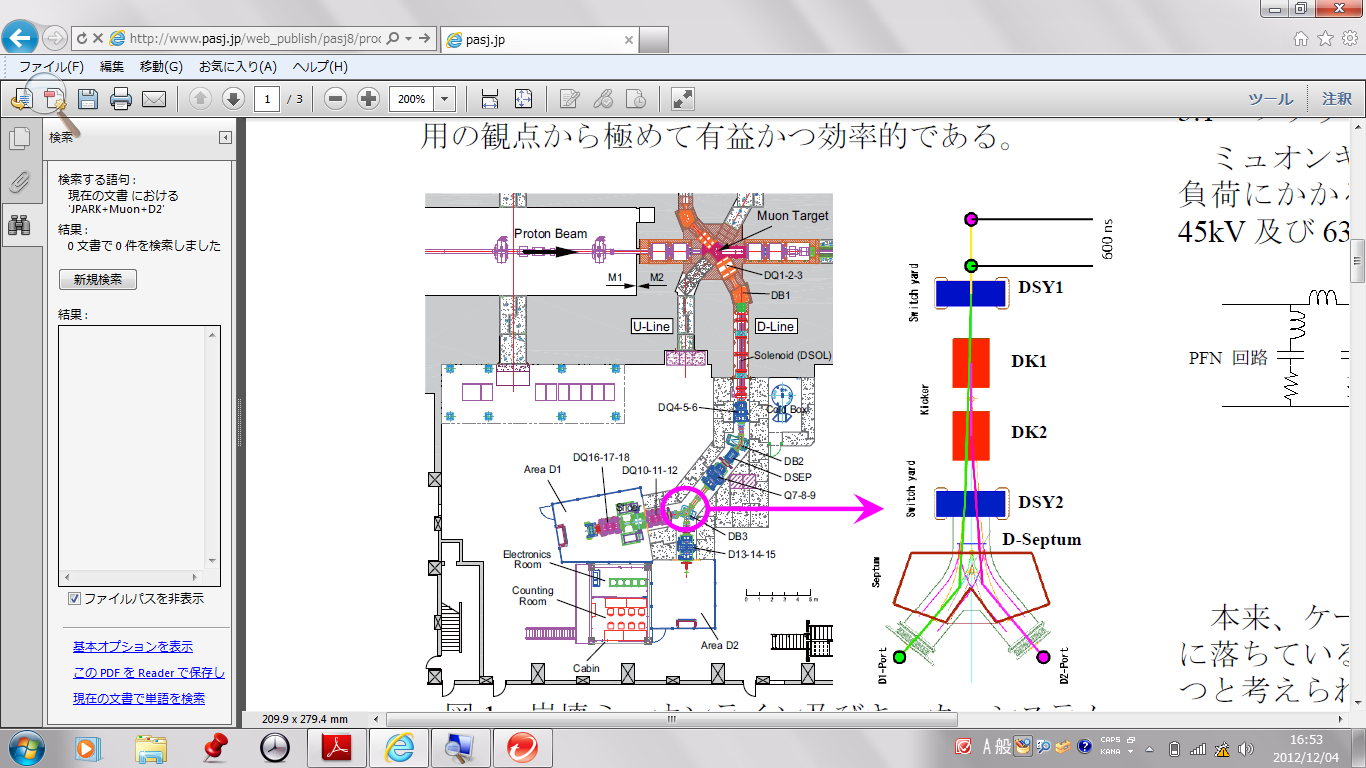 J PARC 3 GeV p
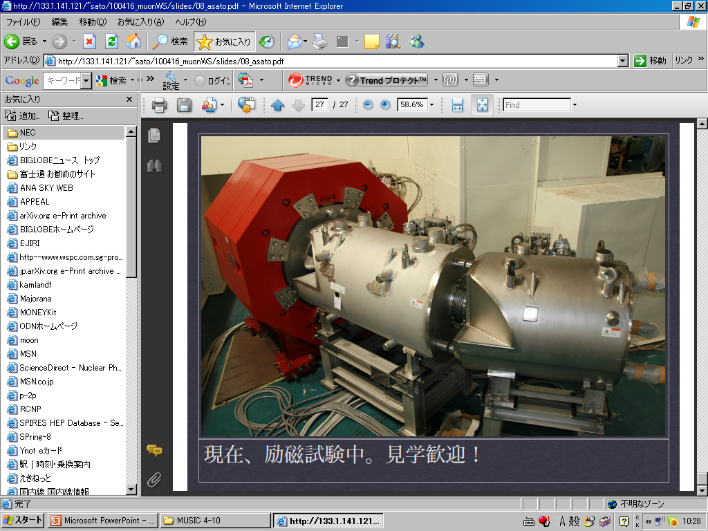 (m, nm )
97Nb
b,g
m-
b,g
99Nb
100Nb
100Mo
gi from 100-iNb: relative strength    Life time : the absolute strength
H. Ejiri Proc. e-g conference Sendai 1972, H. Ejiri et al., JPSJ 2014
 NNR19:I. Hashim , Hashim  H. Ejiri et al., PRC 97 (2018) 014617
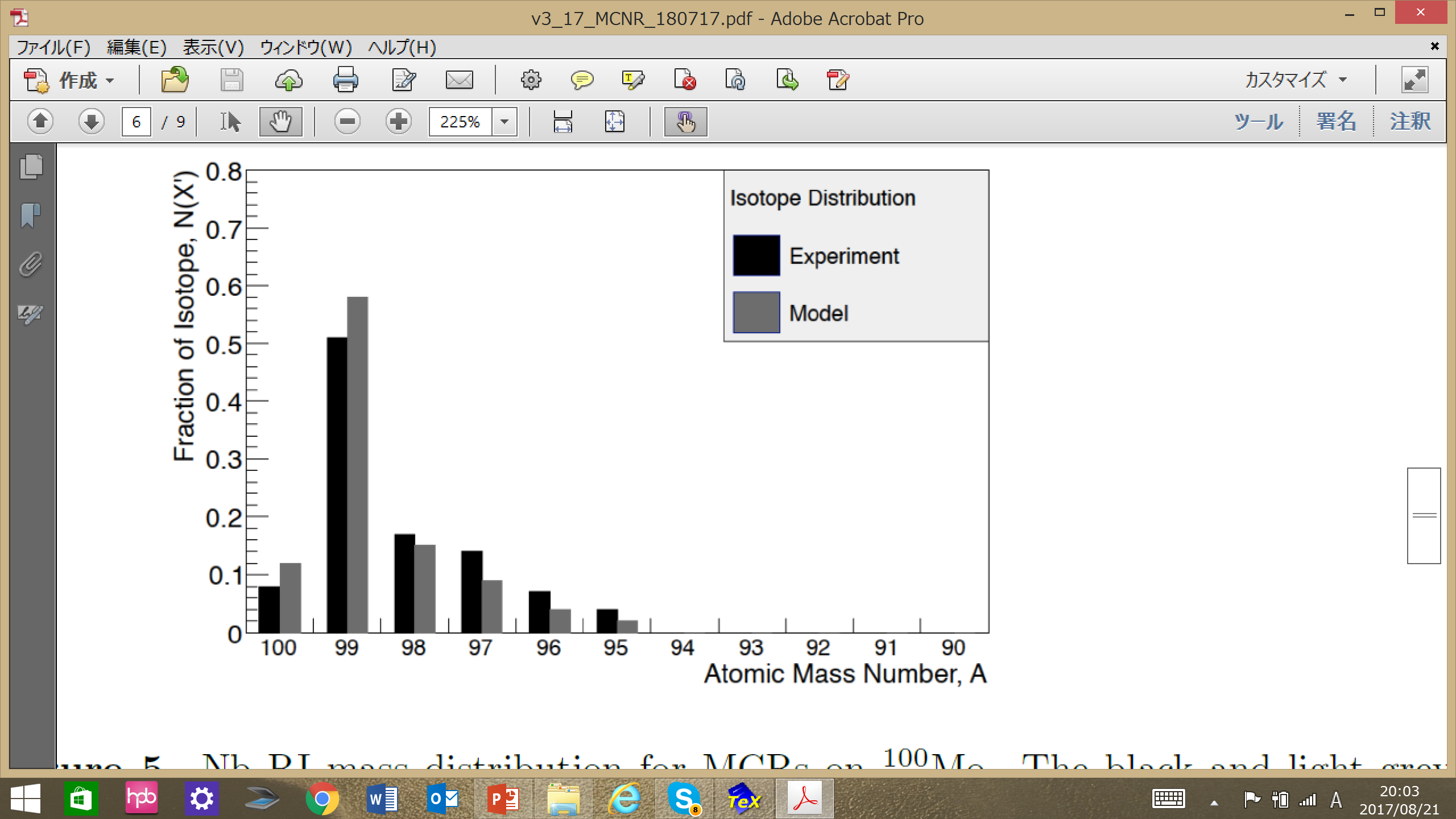 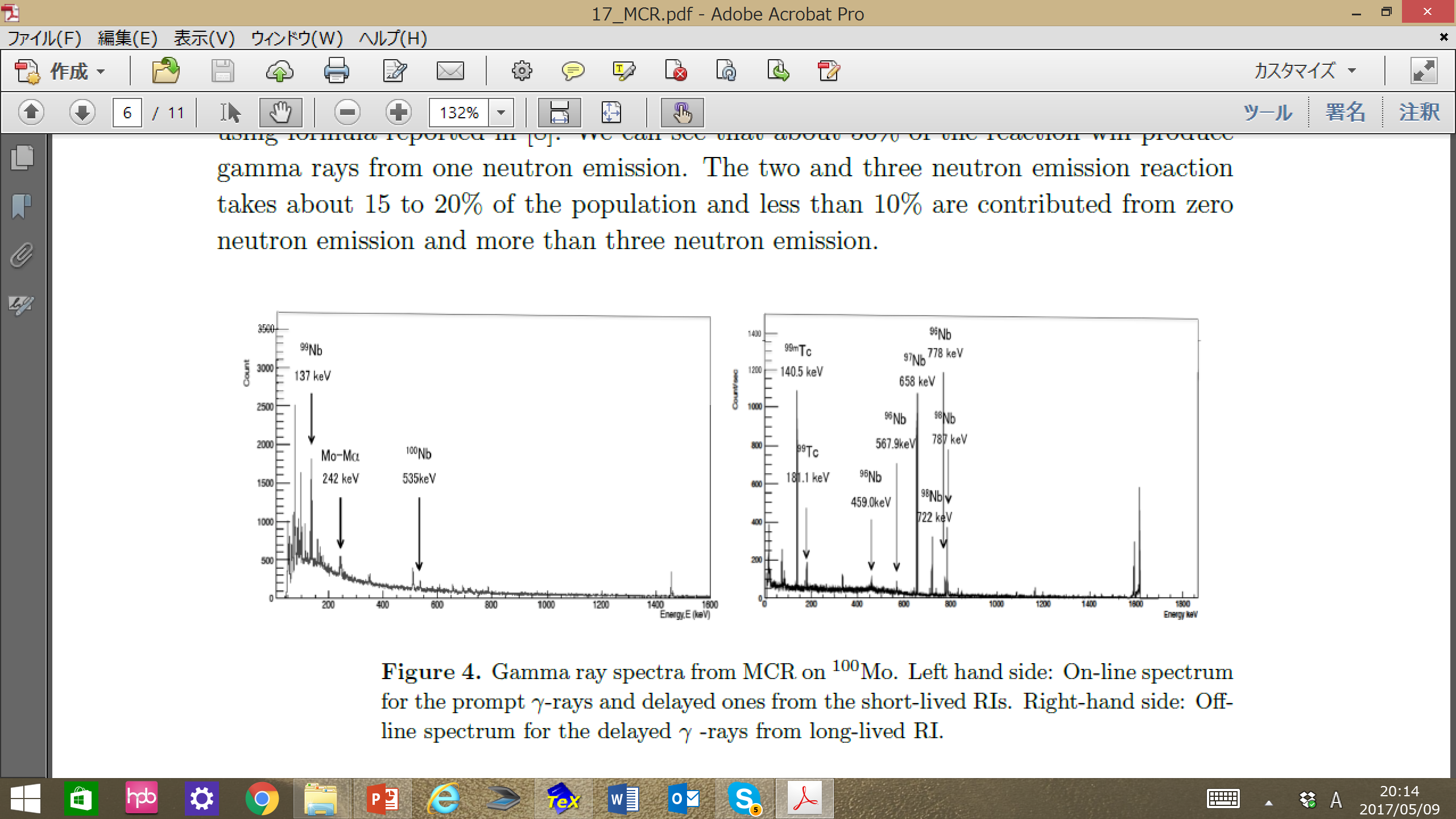 g GR
m GR
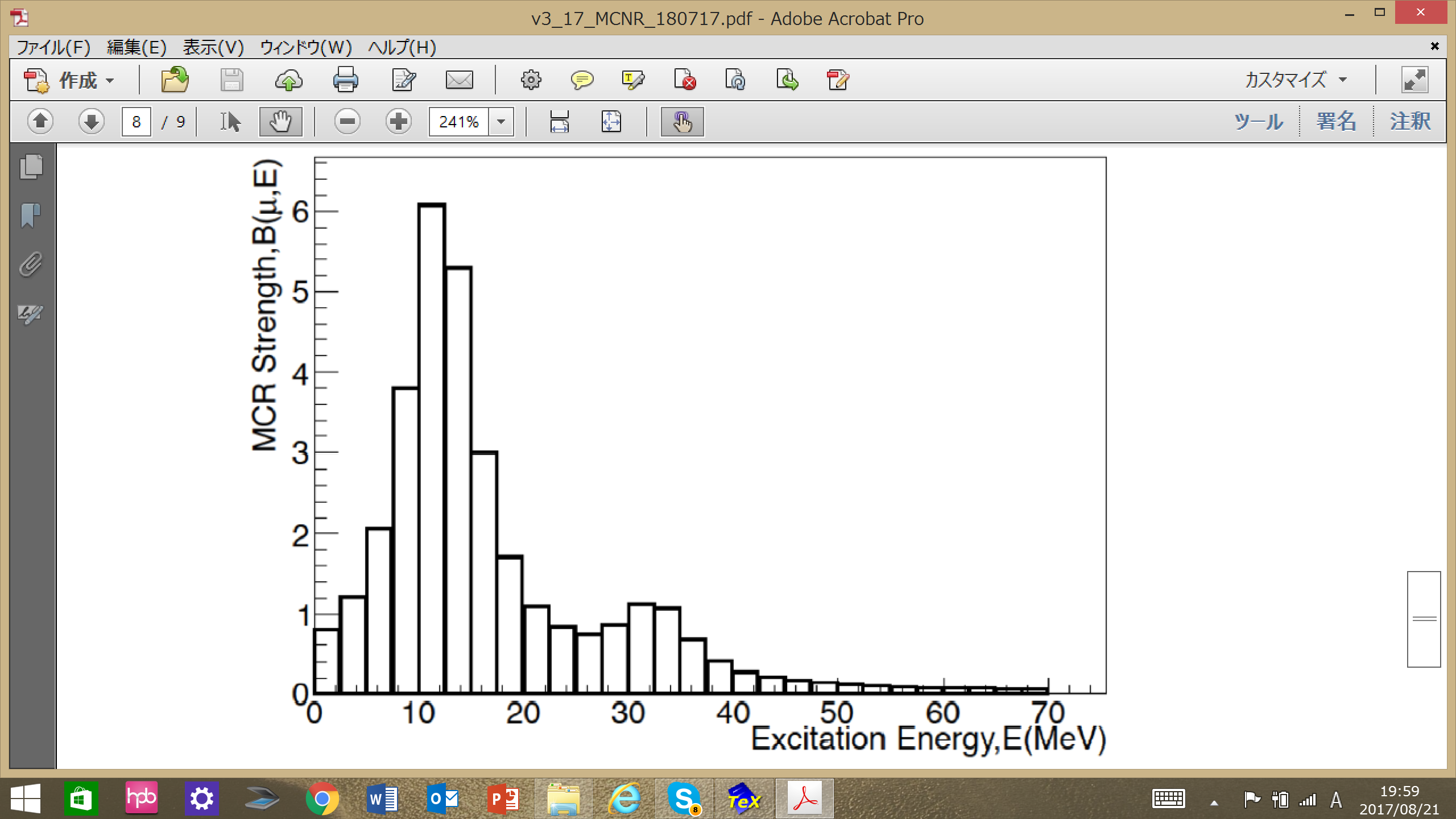 m GR
N
I.  Hashim  PhD Thesis Osaka 2015I.
I. Hashim H. Ejiri ,  MXG16, PR C 97 2018
Z
Muon capture rate on 100Mo
Ejiri  Hashim  2019
Rate   Exp. ~  6.6 M/sec ~ Primakoff    7.5 M/sec
Comparison with pnQRPA (Jokimiemi) shows  k~0.4 
   and more rate at higher excitation region
Muon capture strength as a function of E
Rate:  R=k G(E) S(E)
S(E)=S Mi2(E)    
 Strength   M: NME
  k S(E)  in 10 /MeV2/sec
G(E)=kP(E)2  
  Phase space 
P=Momentum
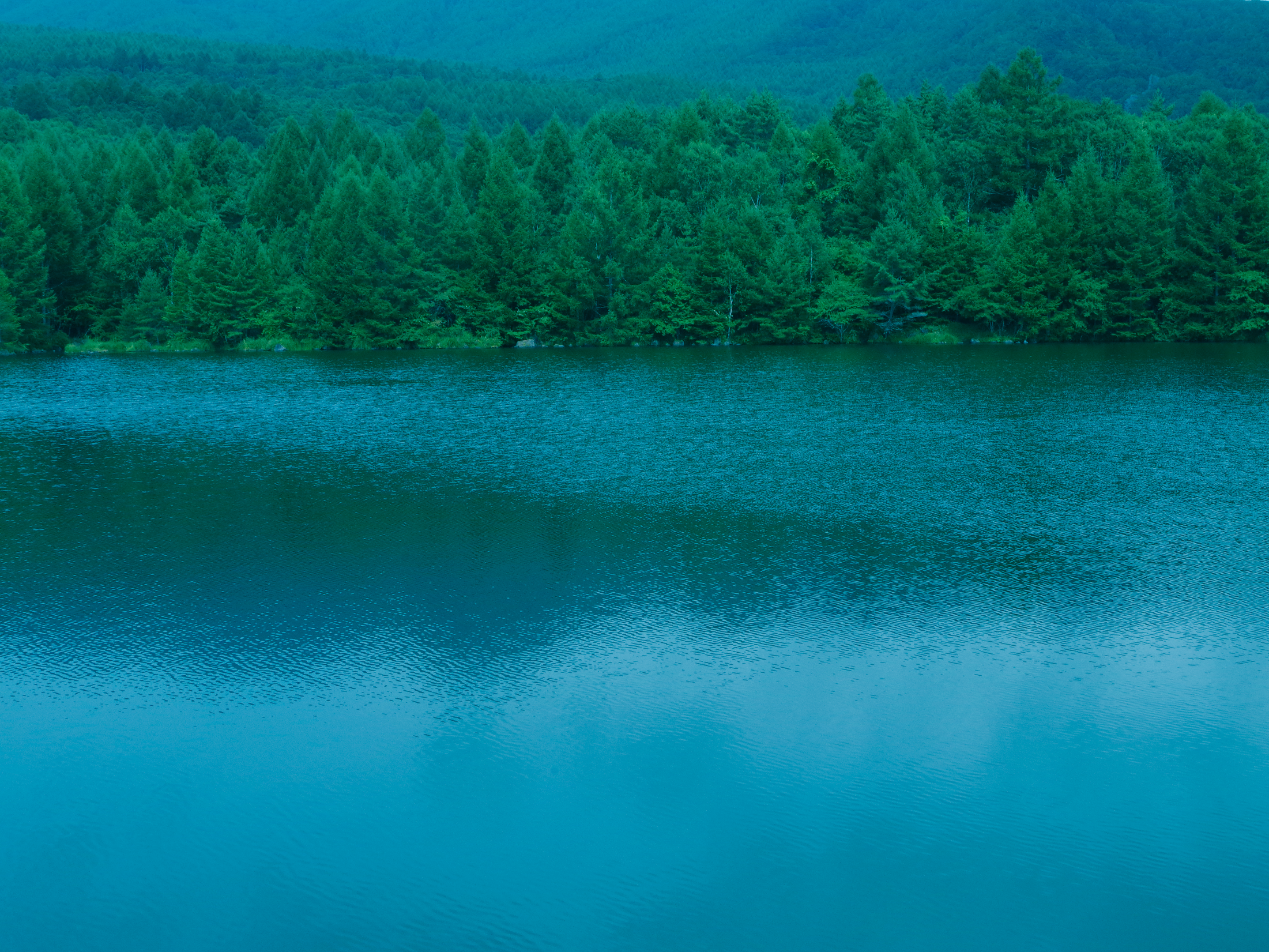 5．DBD　NMEs and DBD rates
DBD  2nbb and 0nbb NMEs
QRPA 0nbb NMEs  (Engel et al. PRC 89 (2014) 064308
ｓｓG III
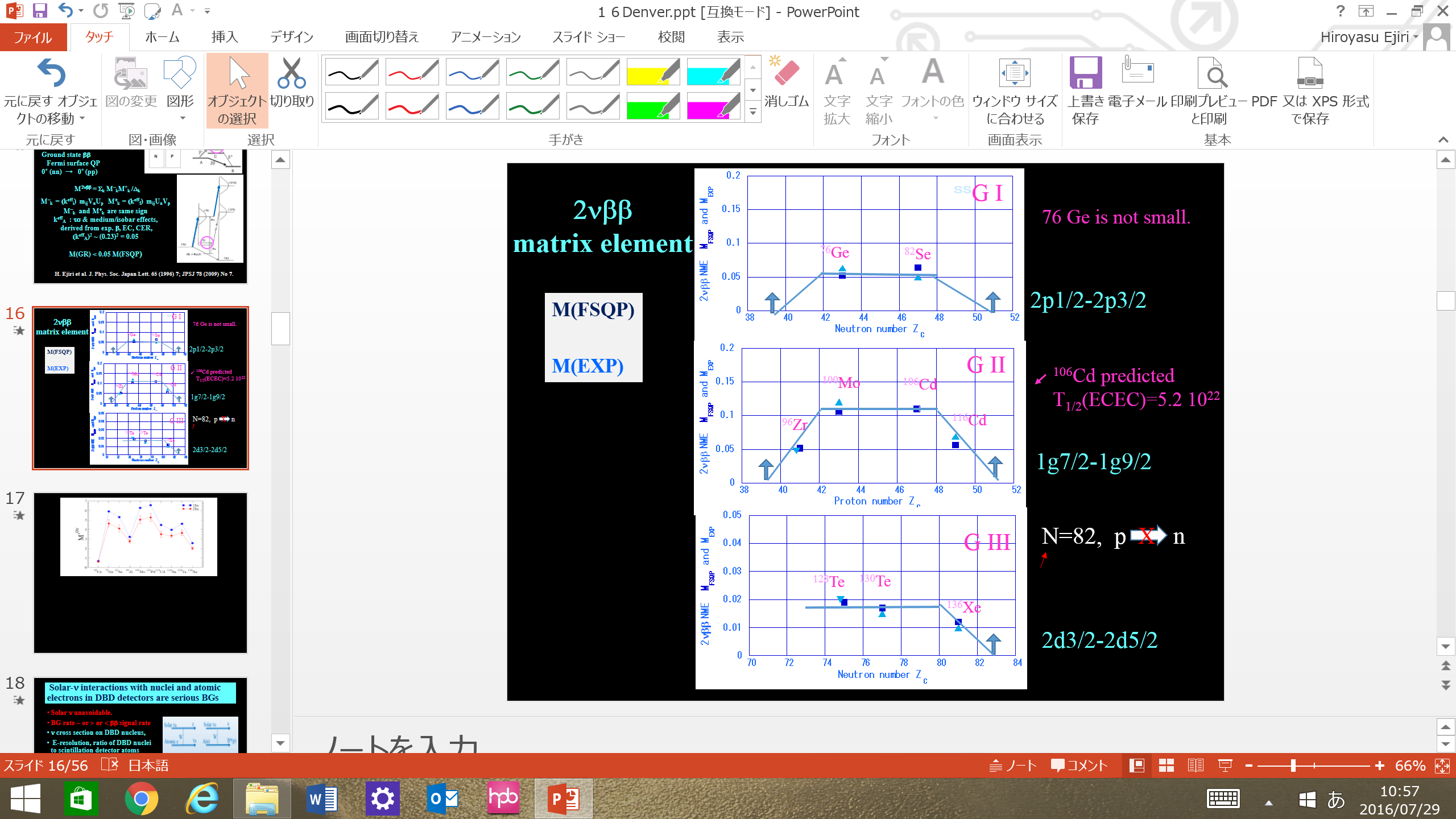 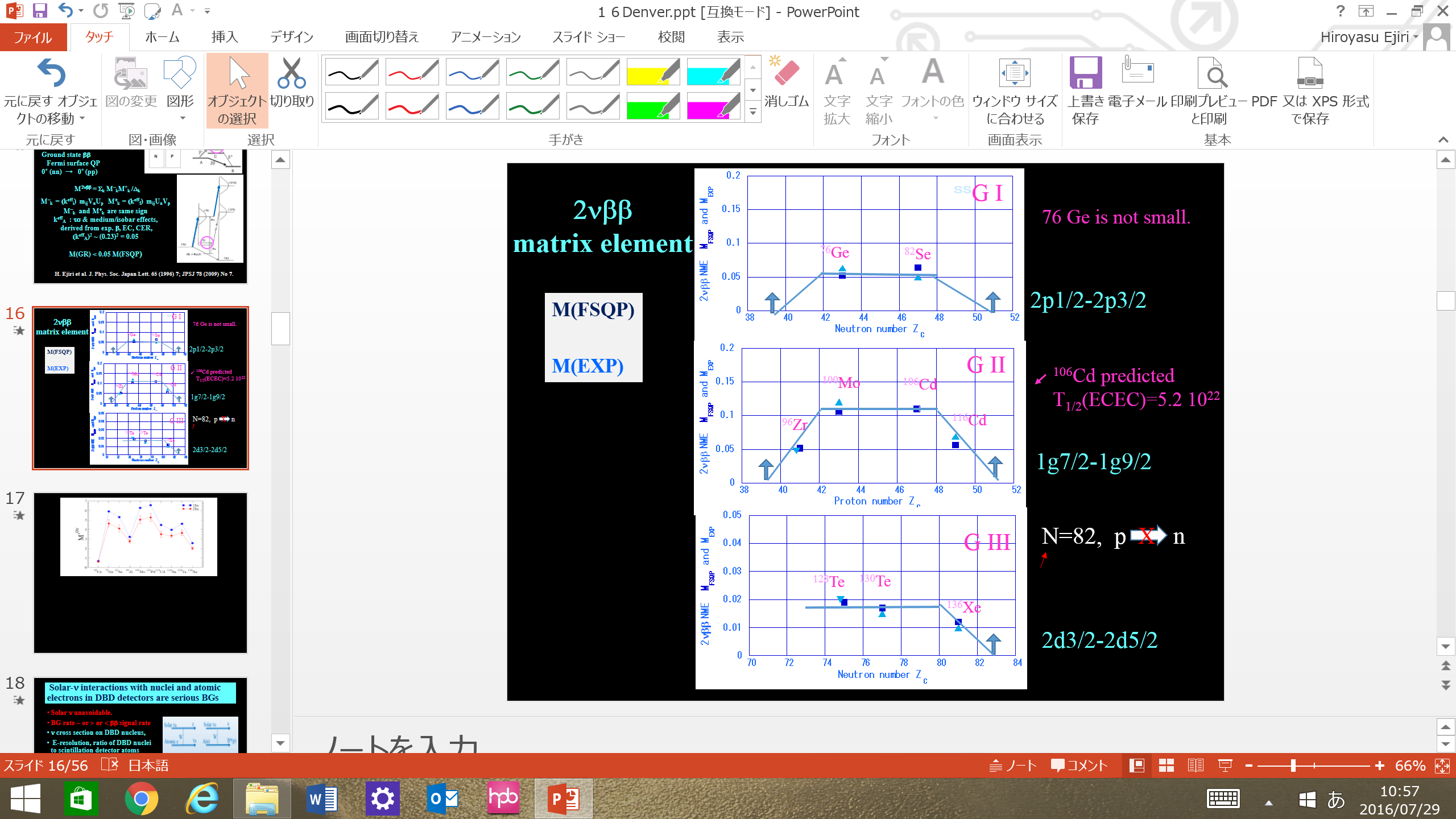 ｓｓG I
76Ge
82Se
Triangle =exp, Squares=FSQP(Ejiri) J. Phys. 2017
M2nbb = Sk M-kM+k /Dk 
M-k  = (keffi)  mijVnUp ,  M+k  = (kefff) mijUnVp ,   (keffA)2 ~ (0.23)2 = 0.05
Shell closure makes U or V small, and thus UV small .
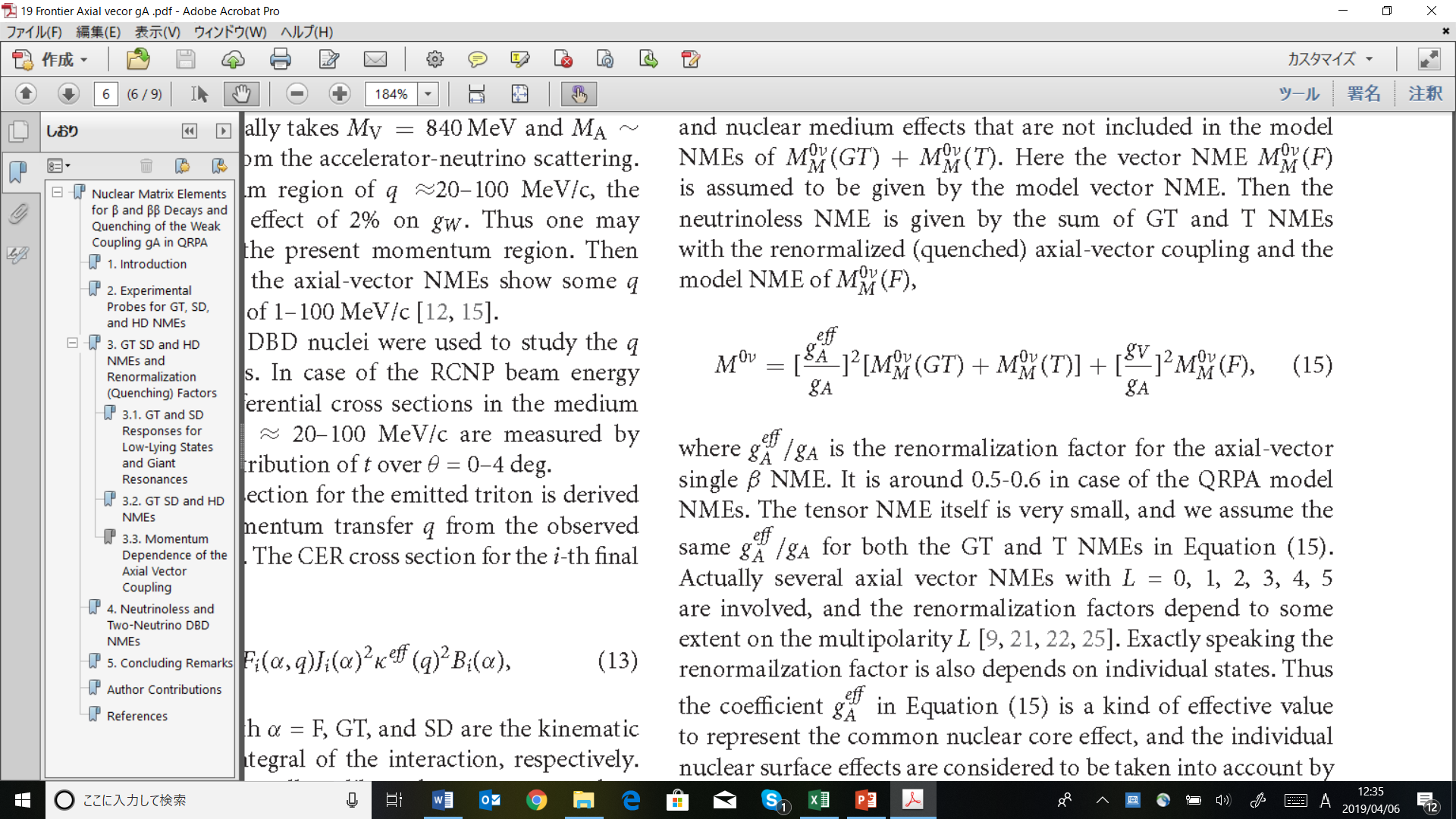 M(a) Model 
pnQRPA  
76Ge
M(GT)=5.4, 
M(T)=-0.36 
M(F)=1.76 
Jokiniemi, 
Ejir, Suhonen PR C 98  2018
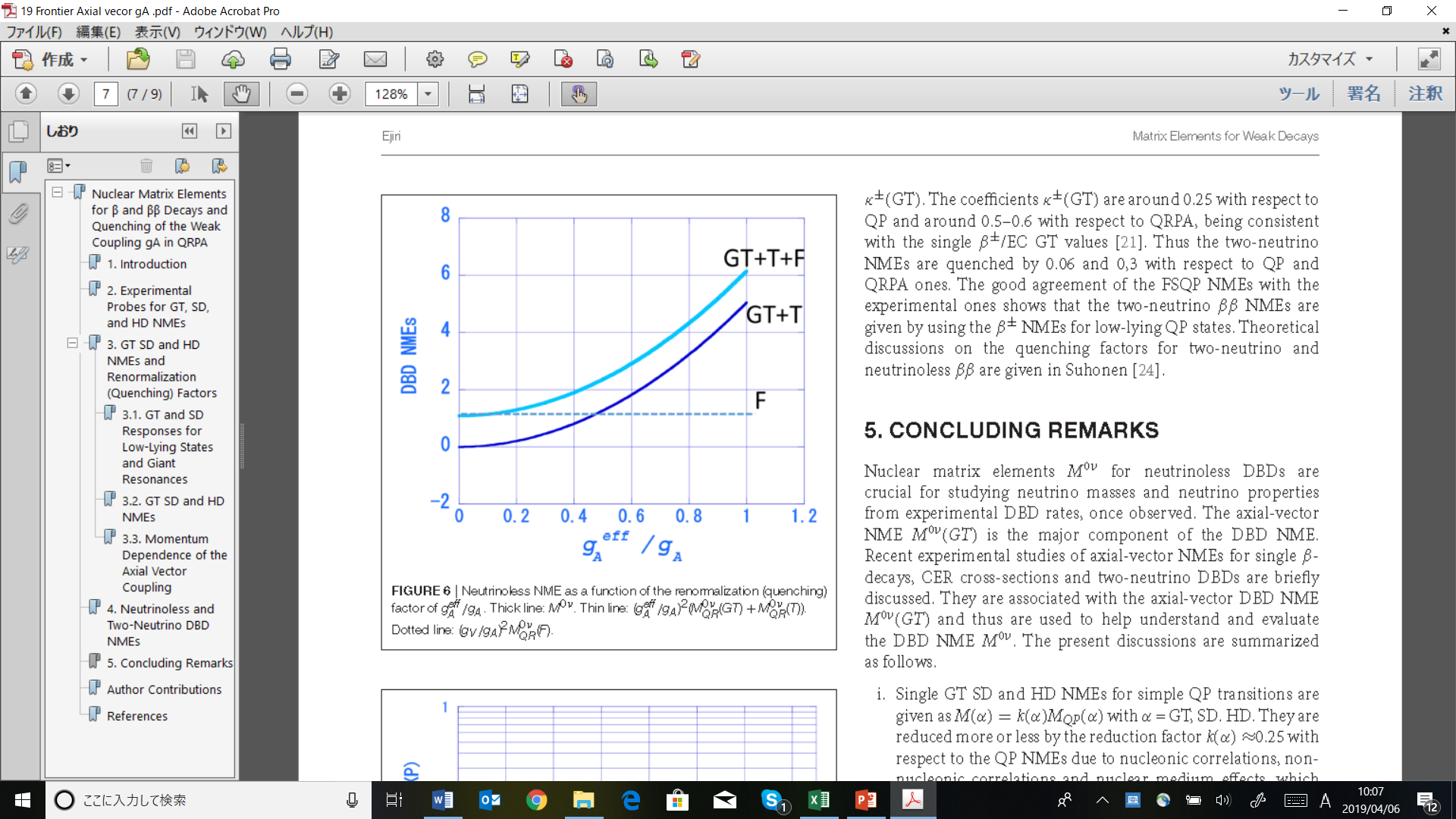 gAeff /gA= 0.6 leads to reductions 0.35 for M(GT),    
0.5 for M0n ,   0.25 for DBD rate,   ~ 10  for DBD detector mass
H. Ejiri  Frontiers   10.3389/fyhs.2019.00030
L. Jokiniemi, H. Ejiri, D. Frekers, J. Suhonen  2018 PR C 98 024608
DBD  0nbb  NMEs and DBD mass sensitivity
Nuclear sensitivity m0=  mass for 1/t y

      Mass sensitivity  mass to be detected  mm= m0 D









                 
                    
                 
　　　M0n=k2 M(QRPA) ~ 2 ,     k=(geff/g)~0.6 - 0.7
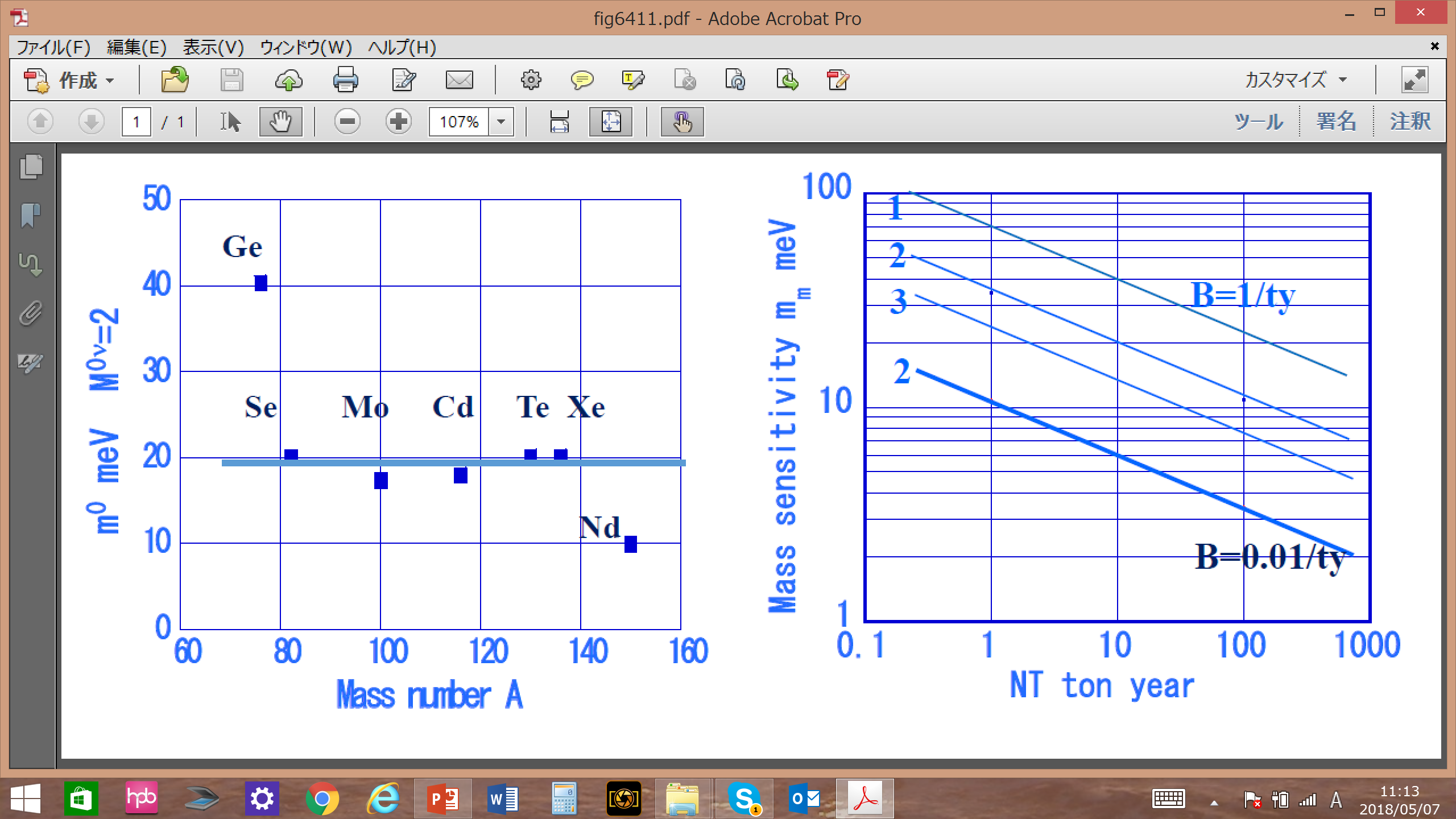 IH 20 meV
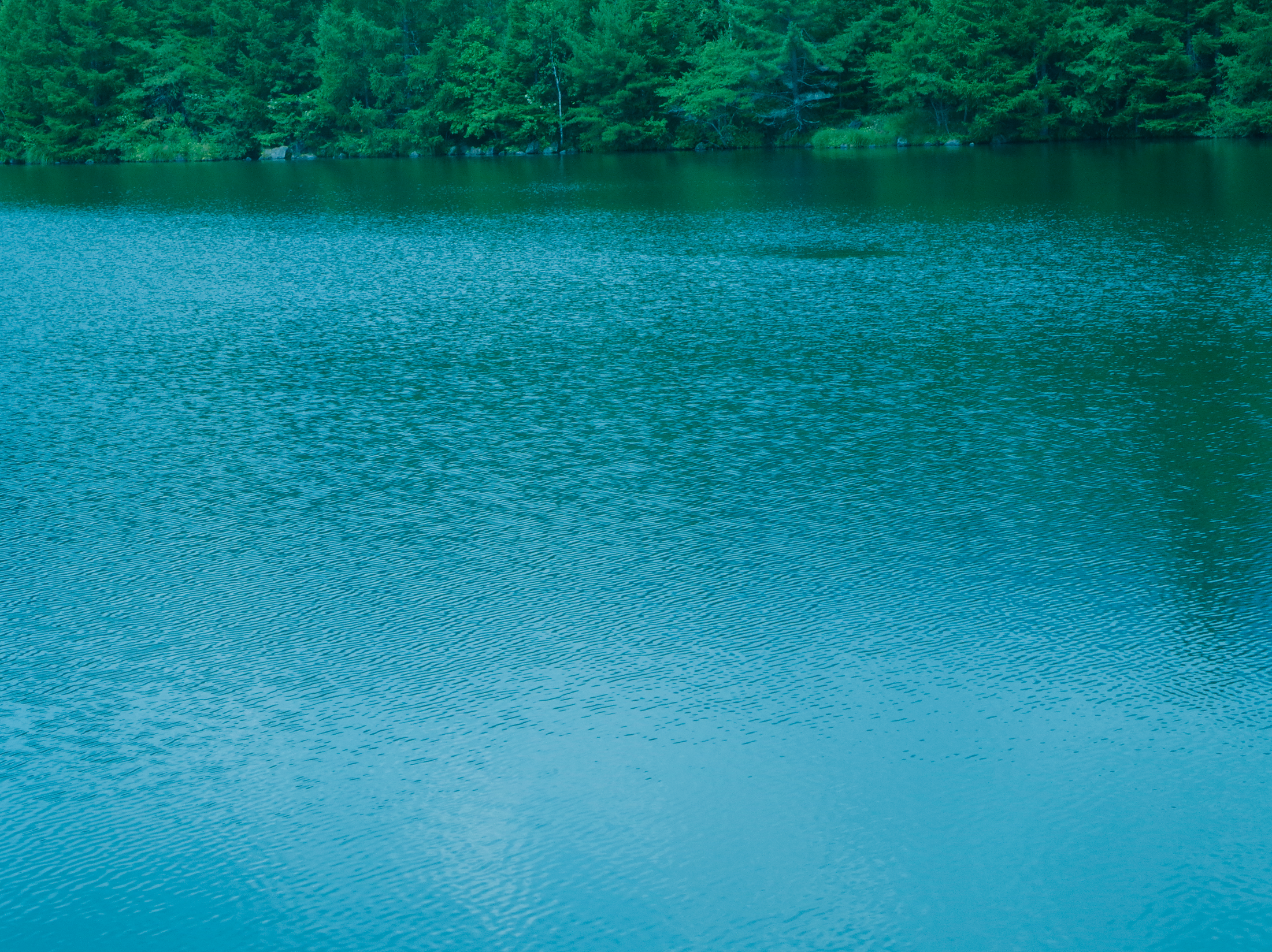 6. Remarks
Remarks 
CER: (3He,t)  provides  NMEs  J= 0-2, p=5-100 MeV/c used for evaluating  b-, n astro n and DBD responses.
2. CER: (m,nm)  shows  MGR (giant resonance) at 12 MeV
     provides  NMEs  J= 0-3, p=50-100 MeV/c 
     used for evaluating  b+, n astro n and DBD responses.
3. MEXP (GT,SD) are reduced from MQP by keff~ 0.2-0.25, 
    kts ~ 0.4-0.5  by nucl. ts,  km ~ 0.5-0.6 = (gAeff/gA).
4.  DBD NMEs ~ 0.5  NMEs(QRPA), and  10 t y for IH.
5. 71Ga anomaly is not due to  nuclear responses.
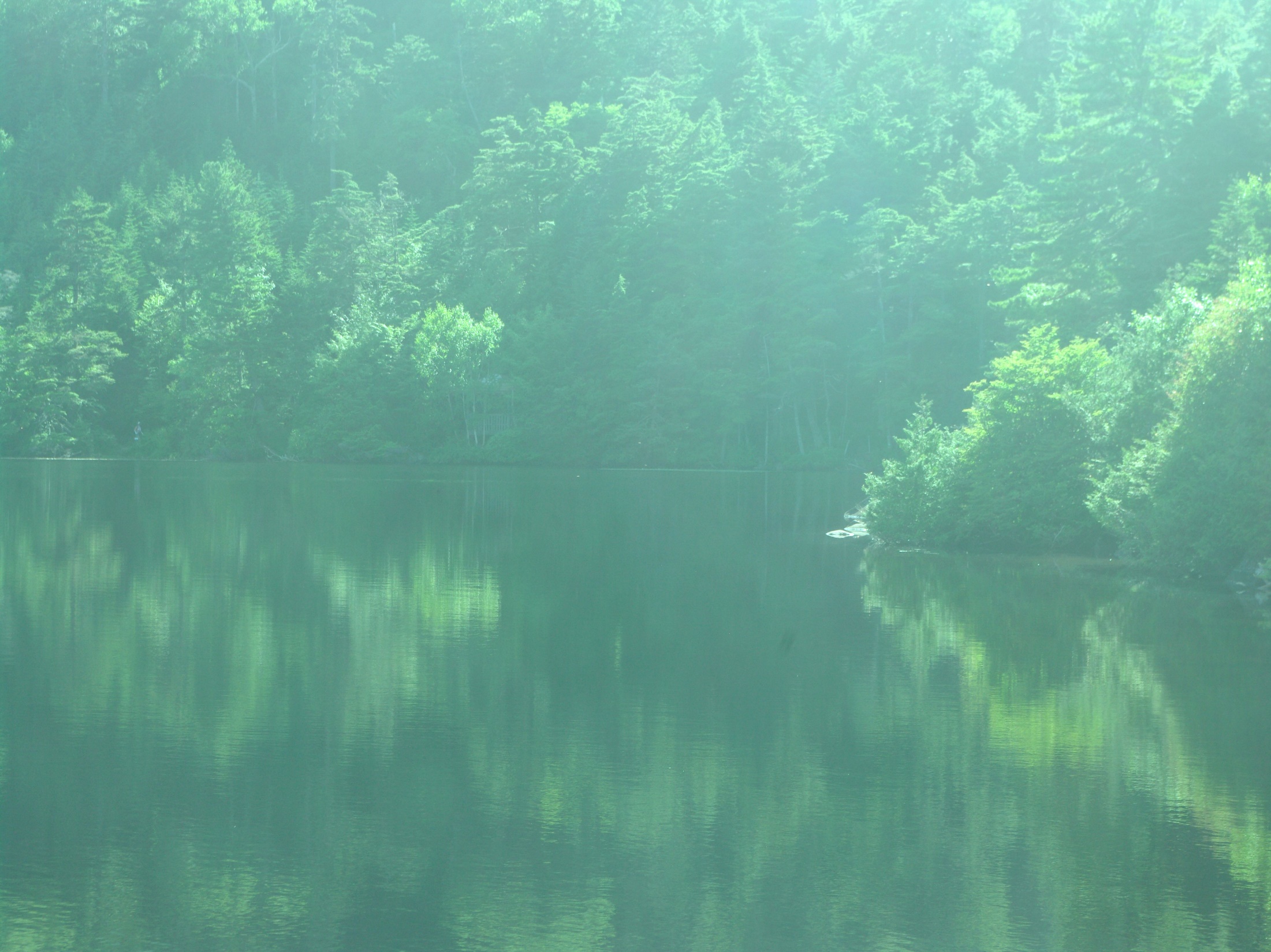 Thanks for your attention   Greenary Nimph 翠の精